Possessifsinteractifs
Fil pédagogique

Objectif : travailler les pronoms possessifs. 
Fonctionnement: 

Première étape (page 1) : des voisins se font face avec des objets autour d’eux eux. L’enseignant incarne un des personnages et un élève incarne son voisin ou sa voisine. L’enseignant demande: « C’est le chien de qui (sur l’image) ? » « هذا كلب من (على الصورة) » L’élève répond: « C’est ton chien. » Ou: « C’est mon chien. » Le chemin et le lampadaire appartiennent à tout le monde: « C’est notre chemin. »; « c’est notre lampadaire. »
Deuxième étape : les élèves incarnent les voisins et se posent des questions les uns aux autres. Exemple: « Est-ce que c’est ton chien sur l’image ? » - « non, ce n’est pas mon chien c’est ton chien. »
Troisième étape (deuxième image, au tribunal) : Un étudiant défend la cause de l’homme, l’autre la cause de la femme. Ils doivent dire que les objets de valeur sont ceux de leur client. En revanche, il doivent dire que les armes ne sont pas celles de leur client. Exemple: l’enseignant demande: « A qui est  l’ordinateur », l’un dit : « C’est son ordinateur (à lui)! Ce n’est pas son ordinateur (à elle)». L’autre répond: « Non ce n’est pas son ordinateur (à lui), c’est son ordinateur (à elle).
Option: refaire l’exercice de la page 1 au pluriel

Remarque: dire un mot sur les racines de  محمول et حاسوب dans le Coran.
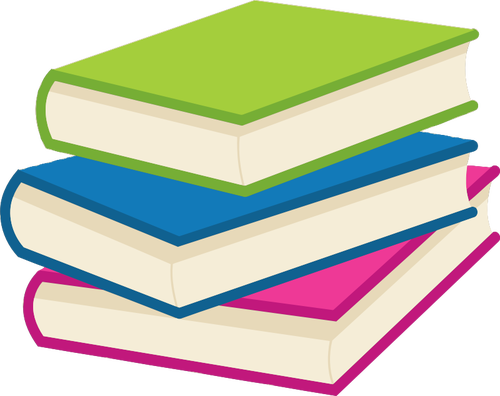 Mon livre
Ton livre
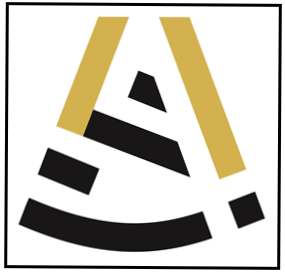 Création: Idrîs de Vos, Institut Imtiyaz
Pronoms affixes
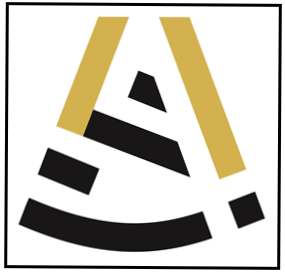 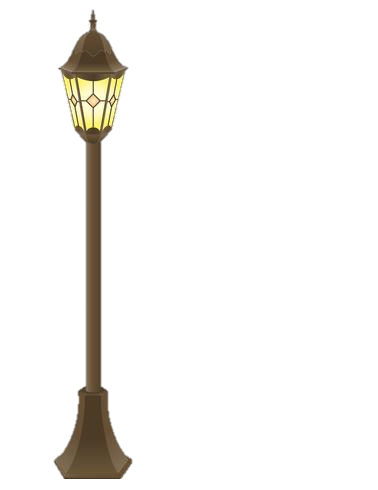 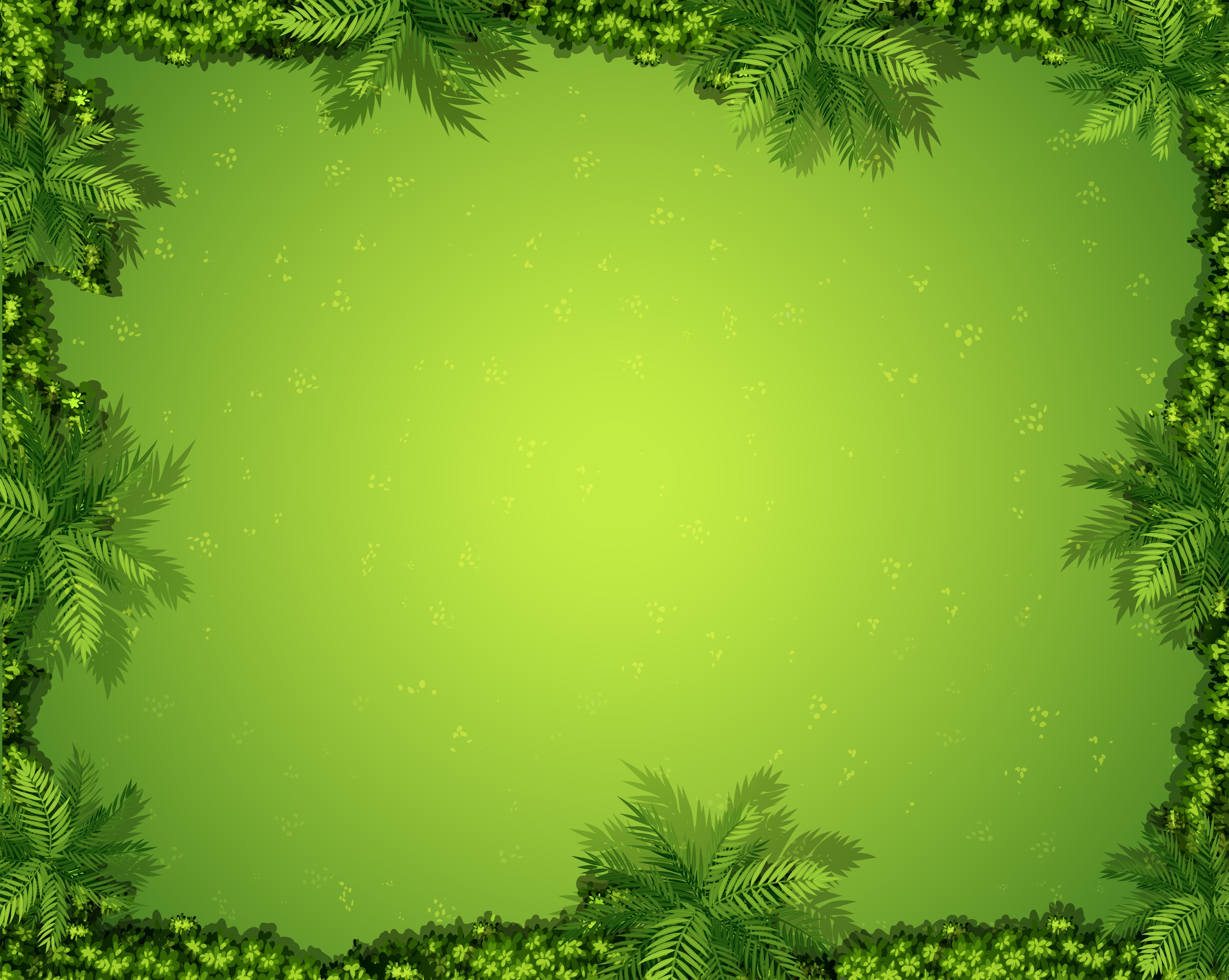 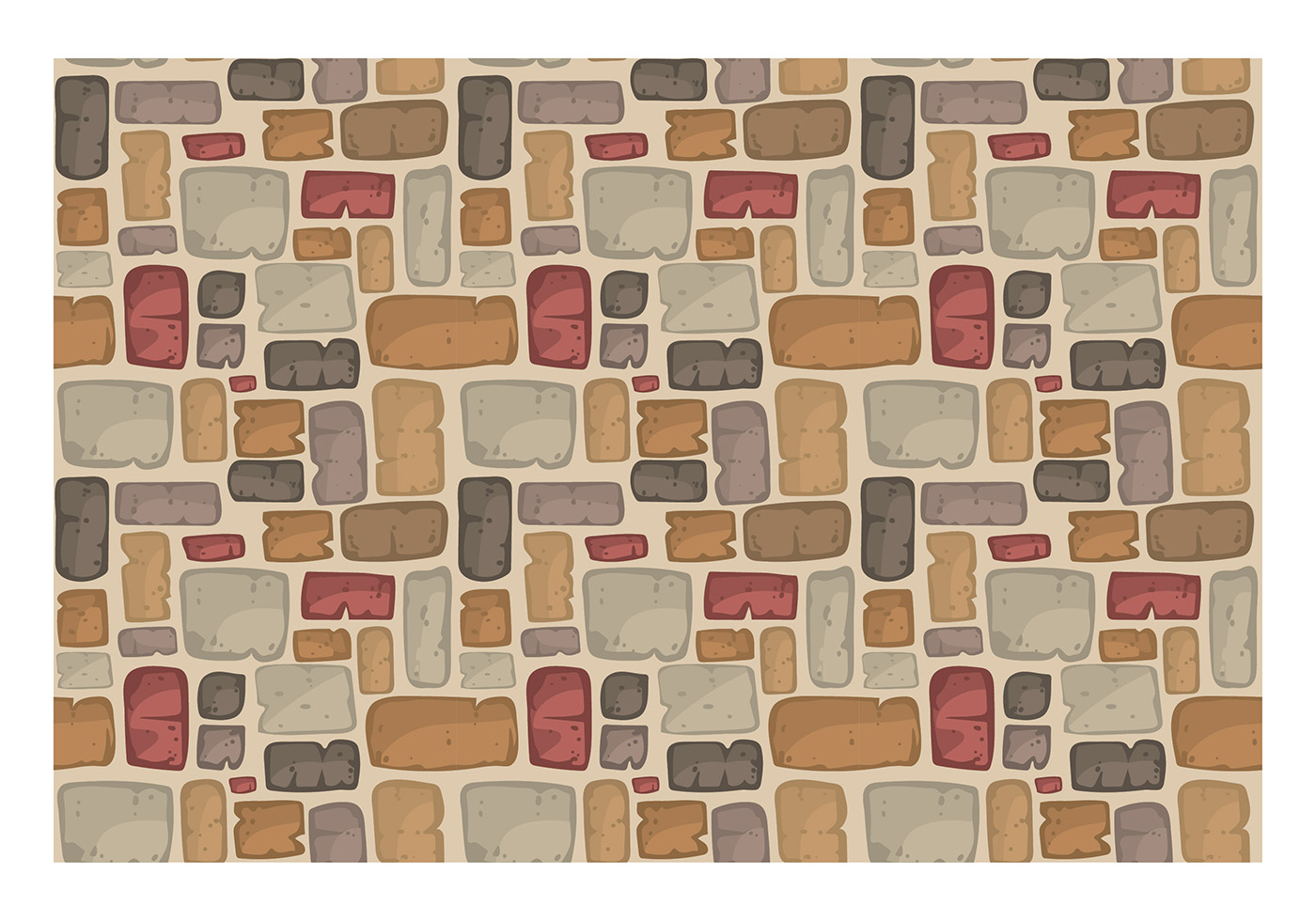 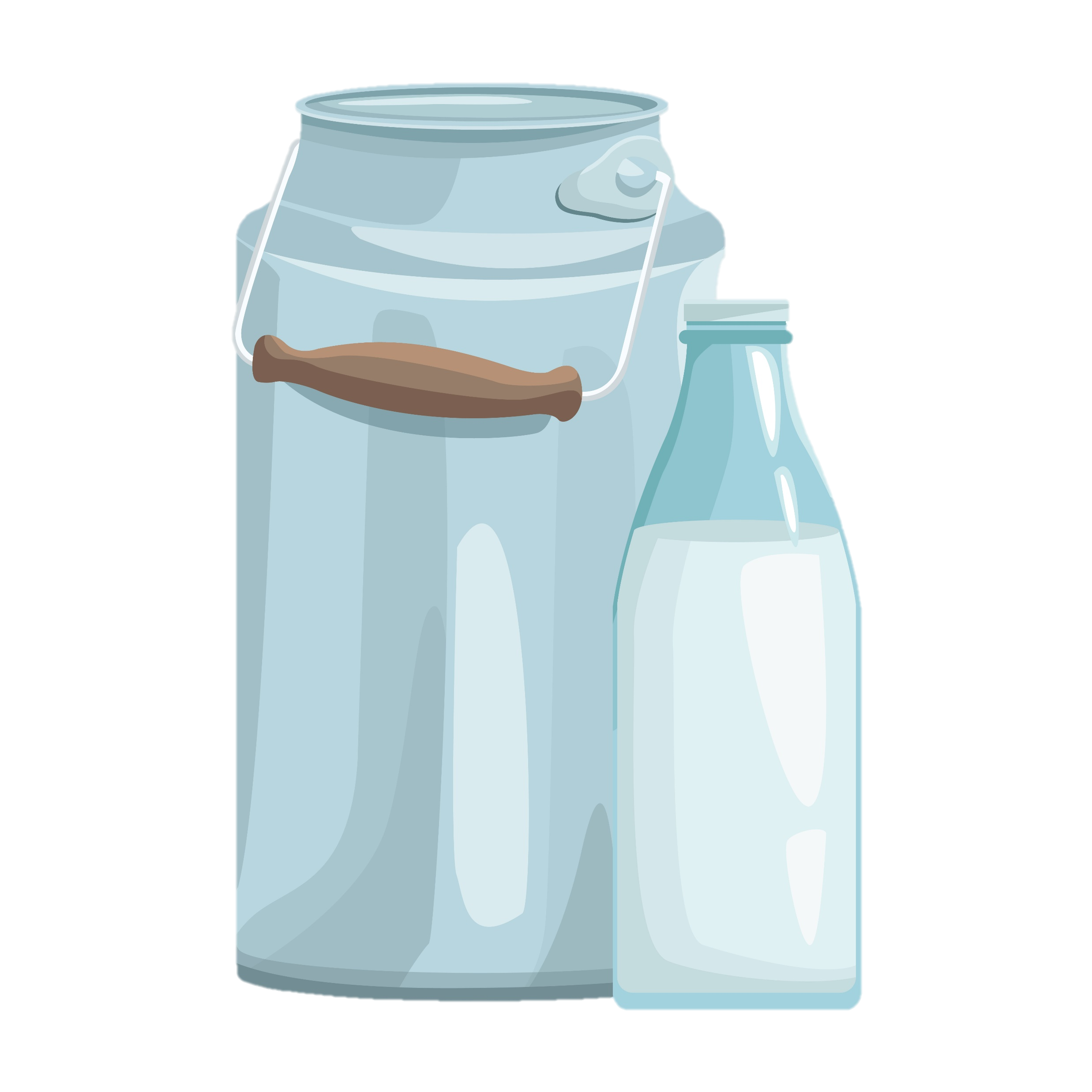 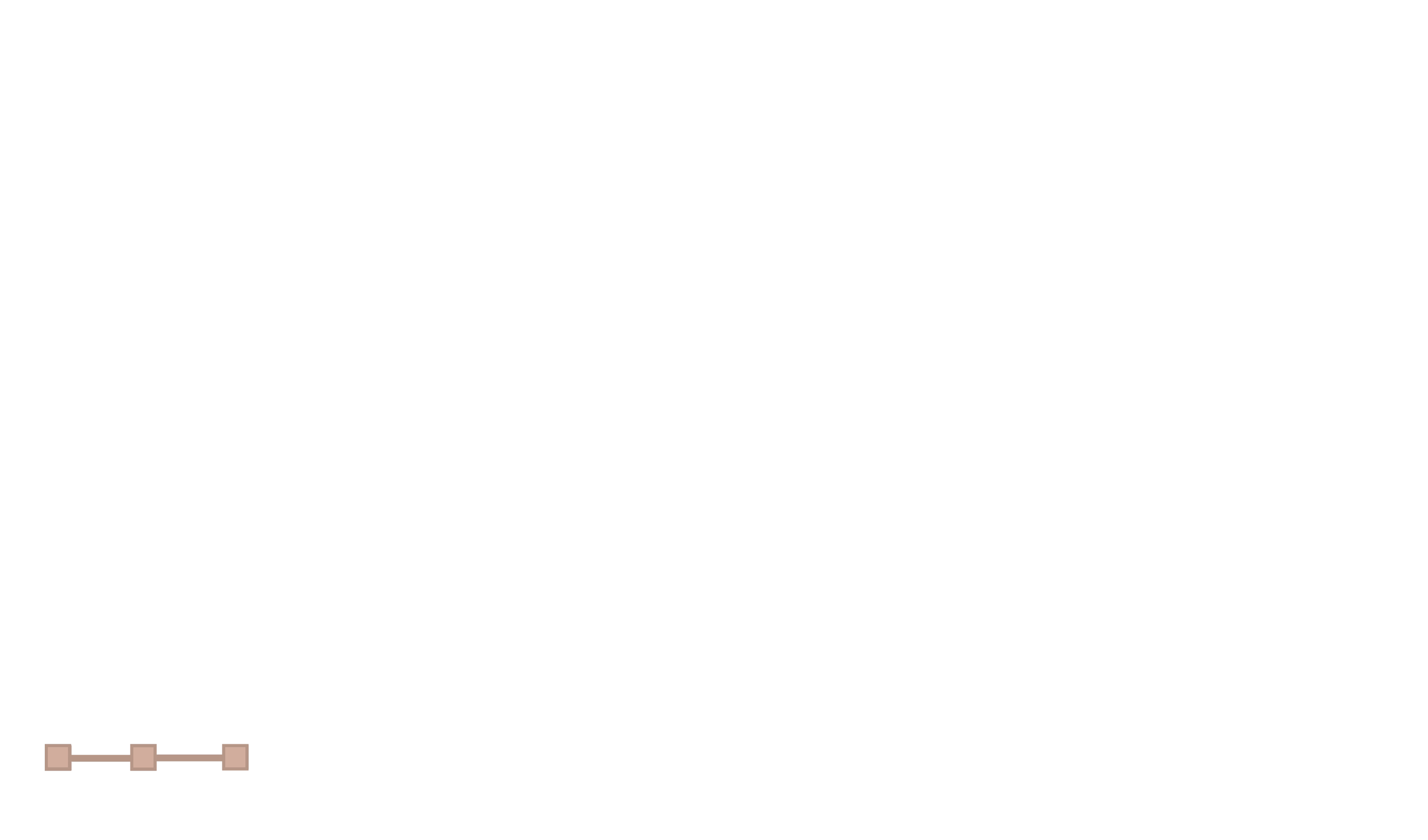 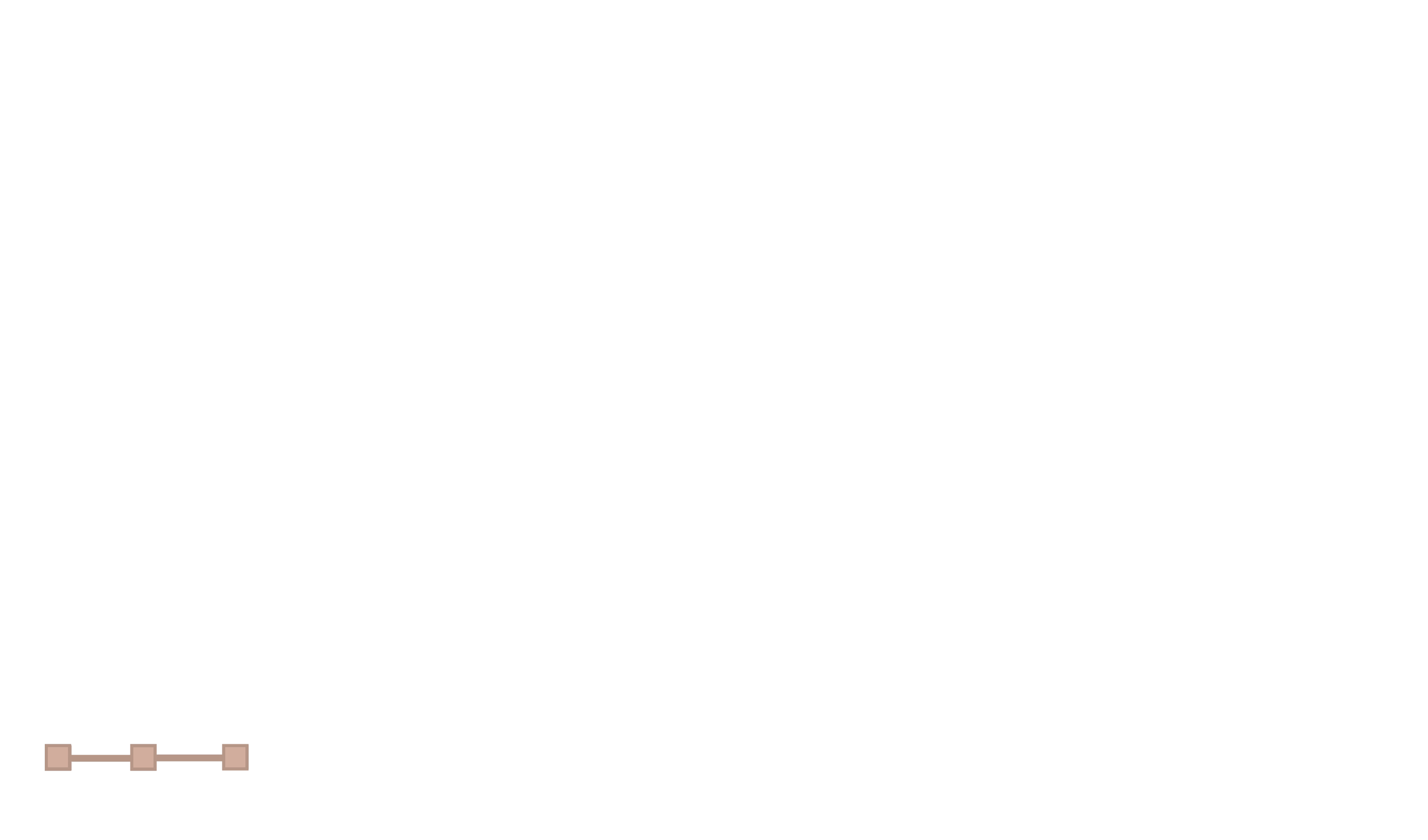 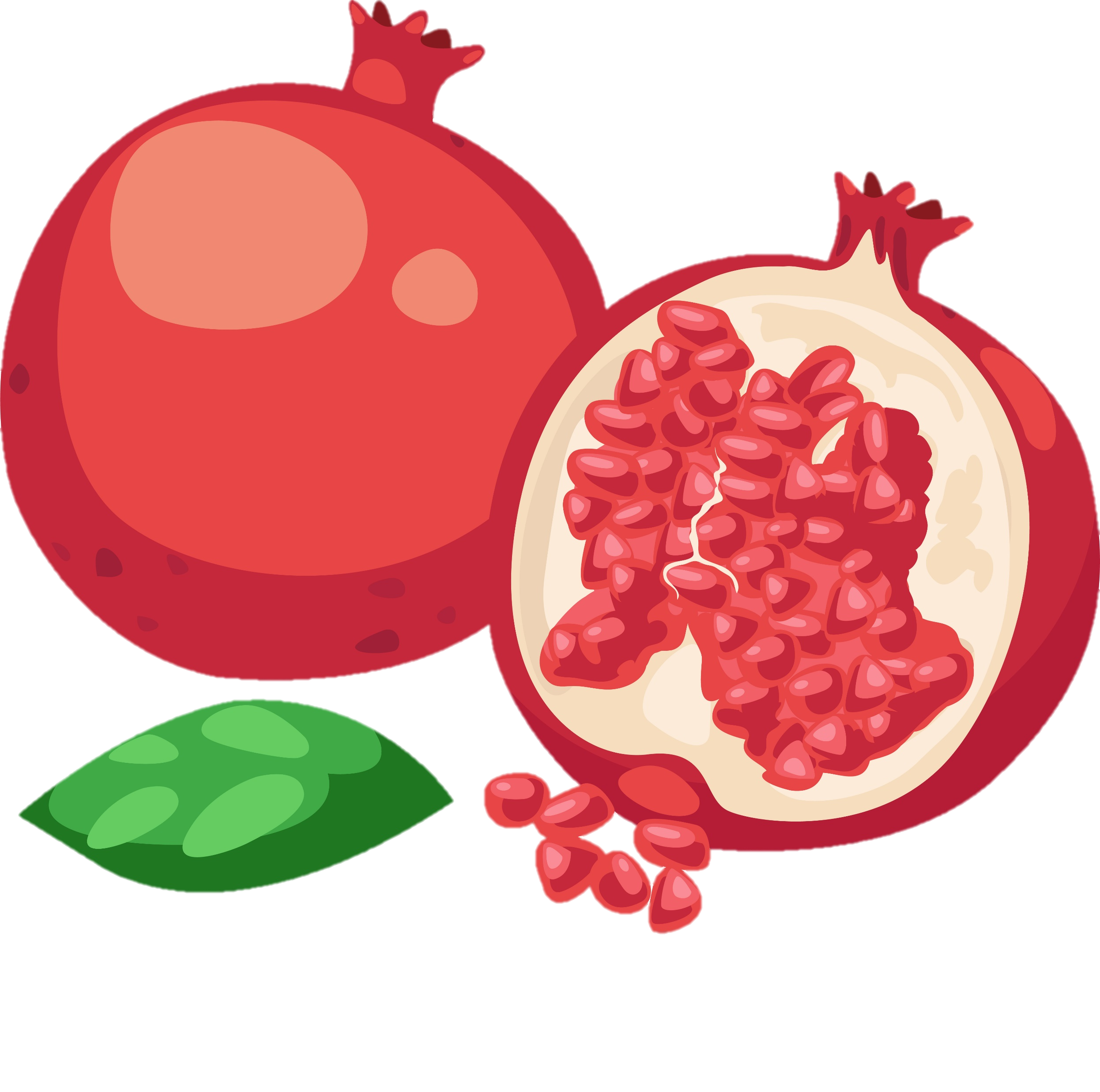 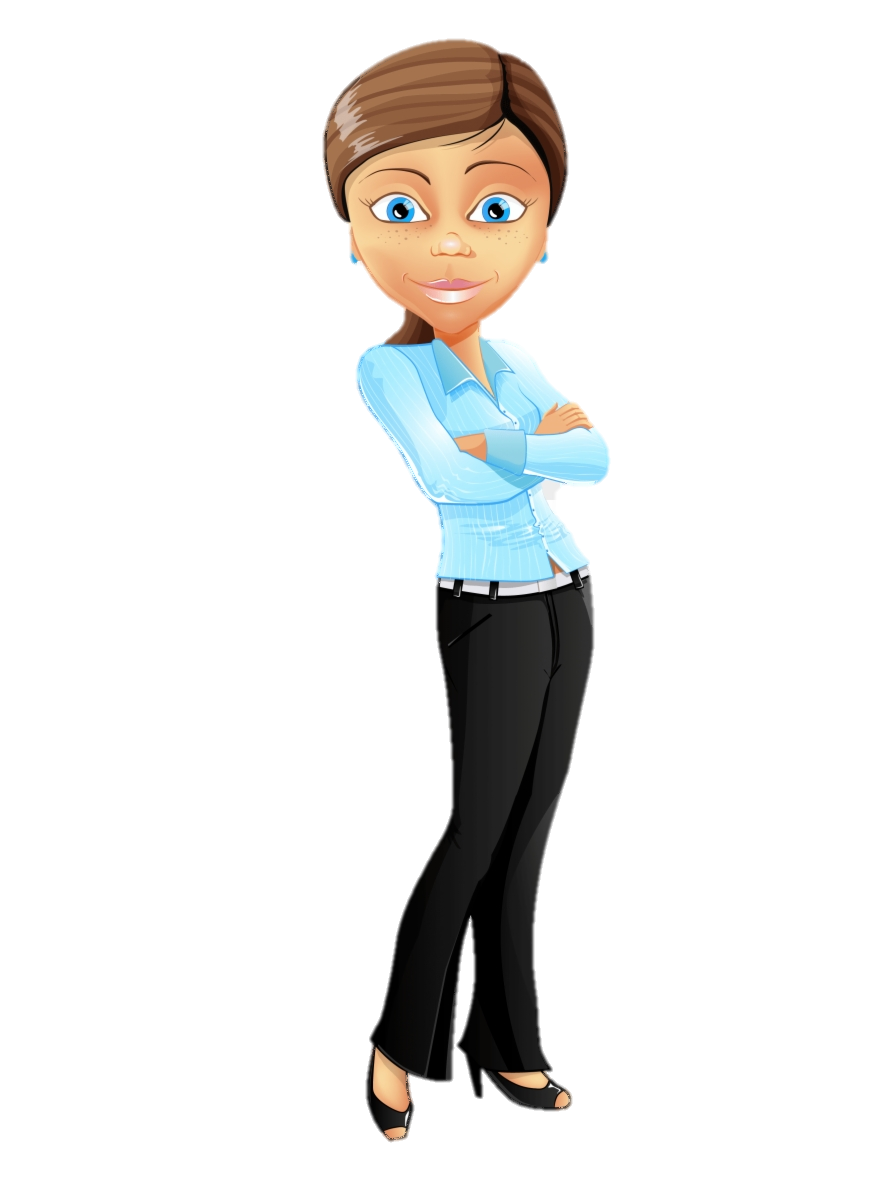 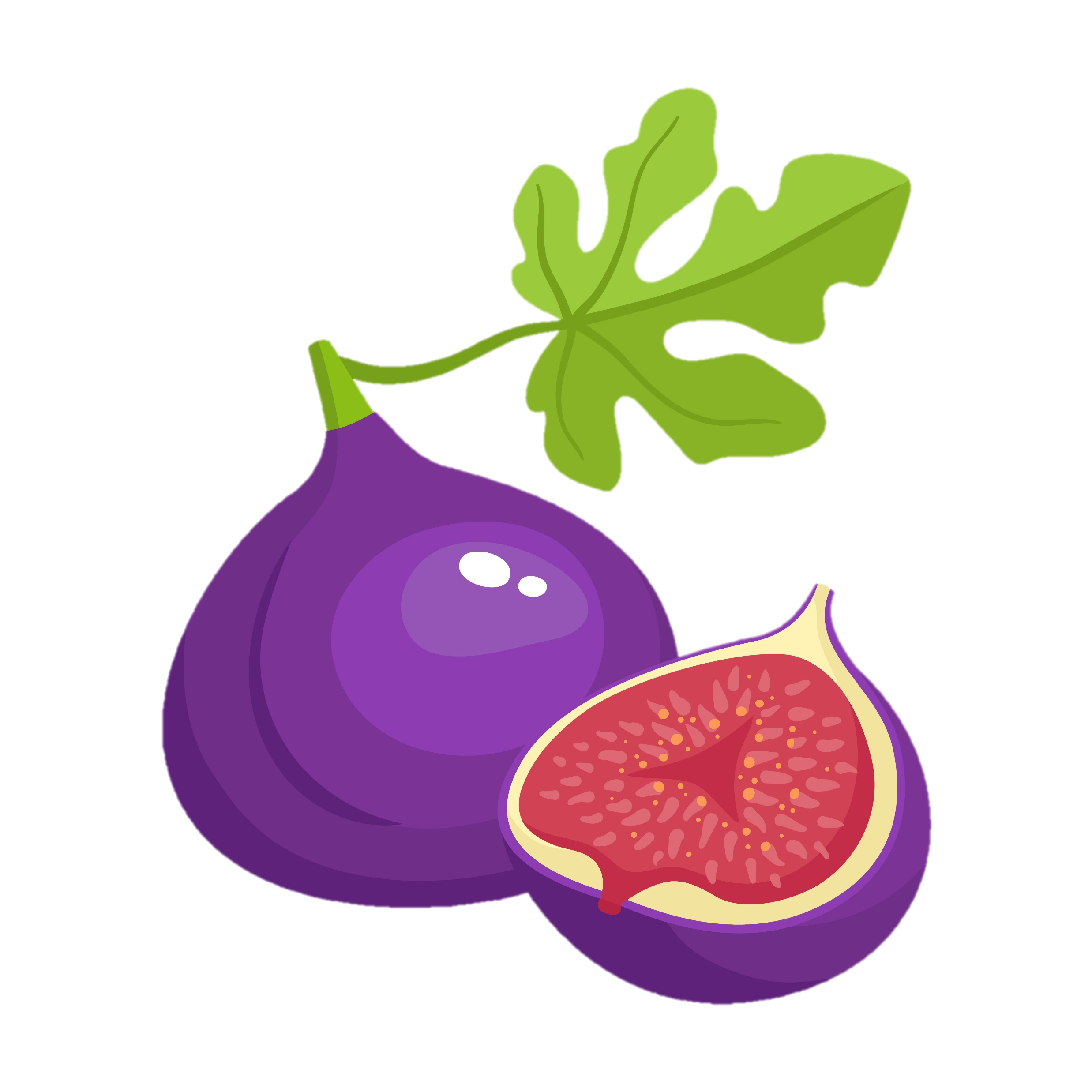 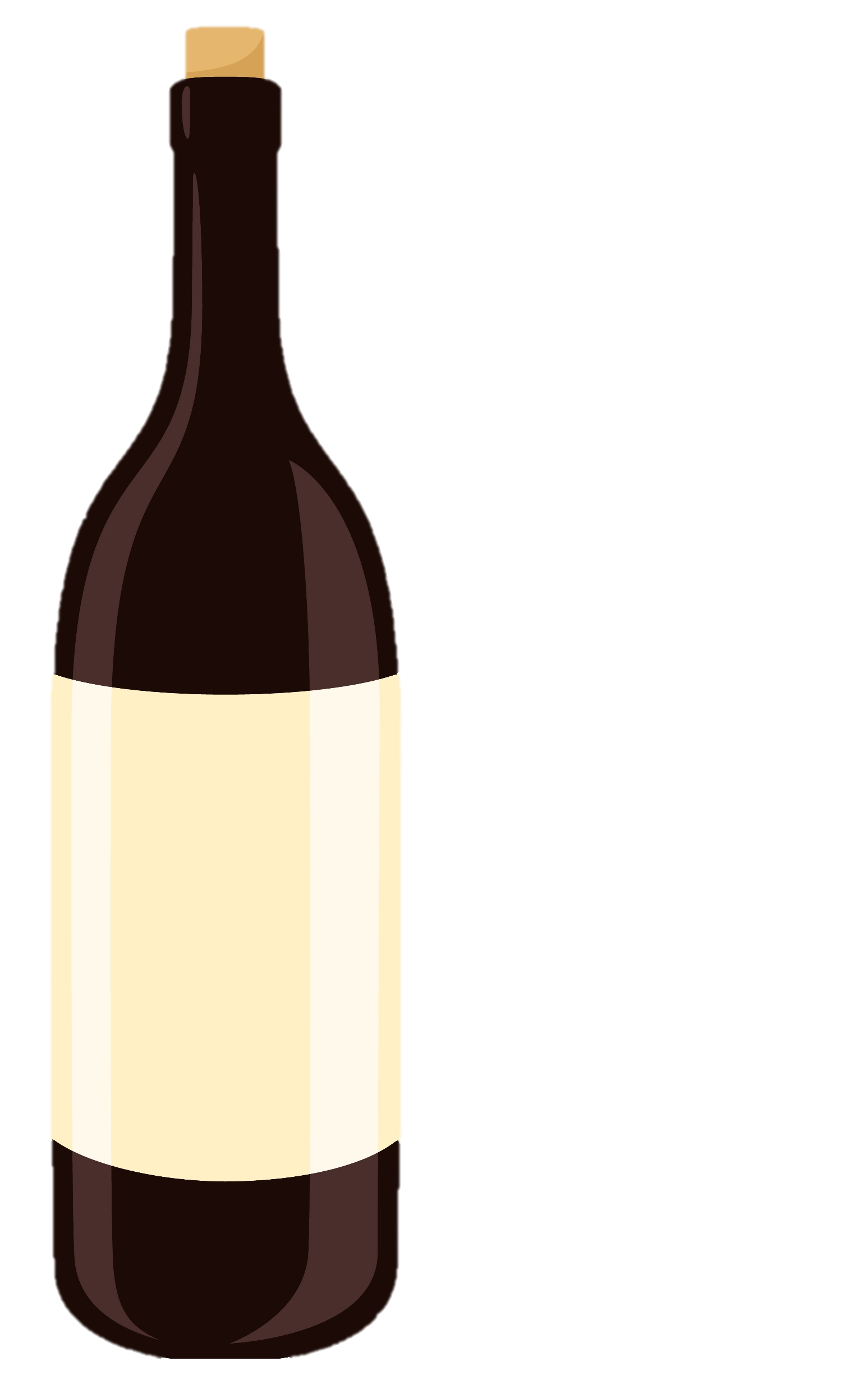 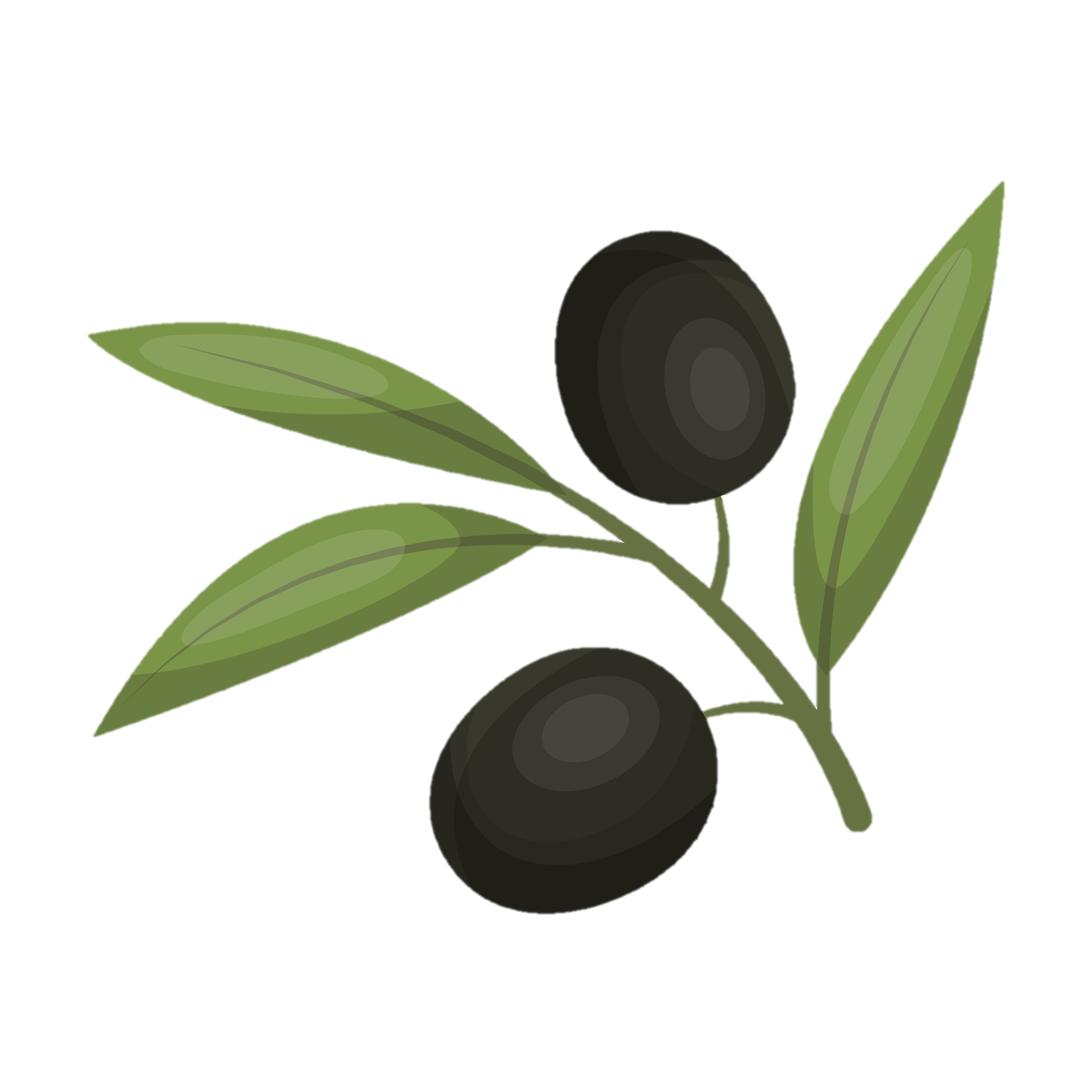 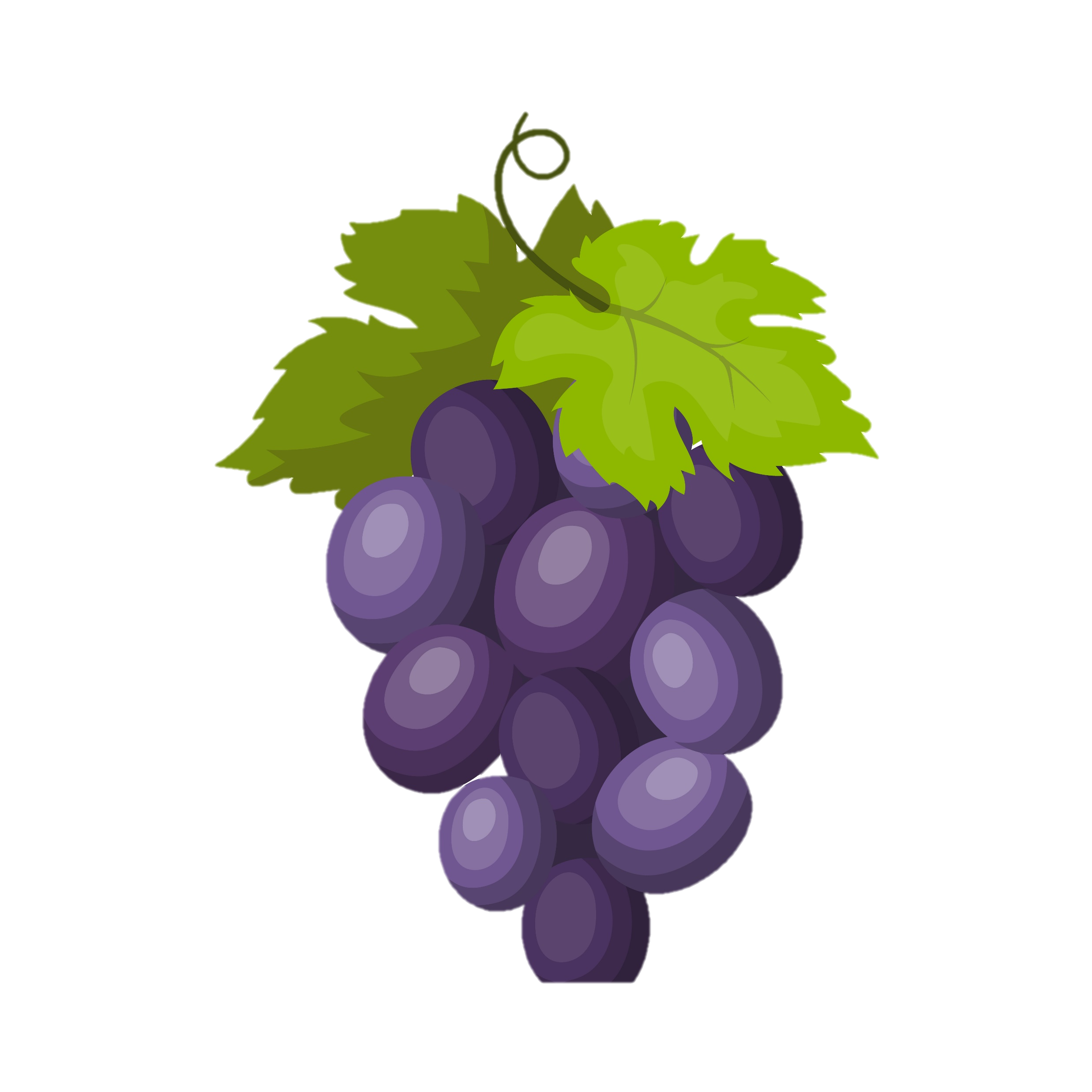 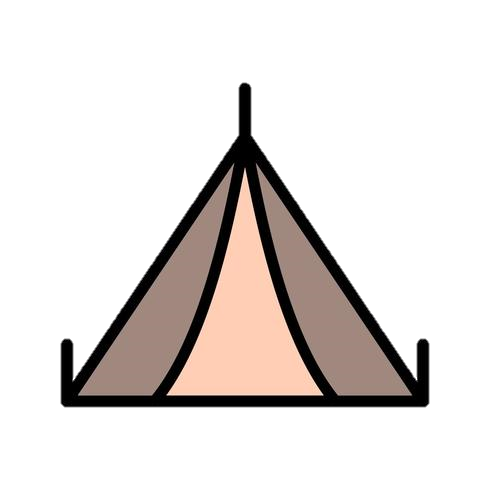 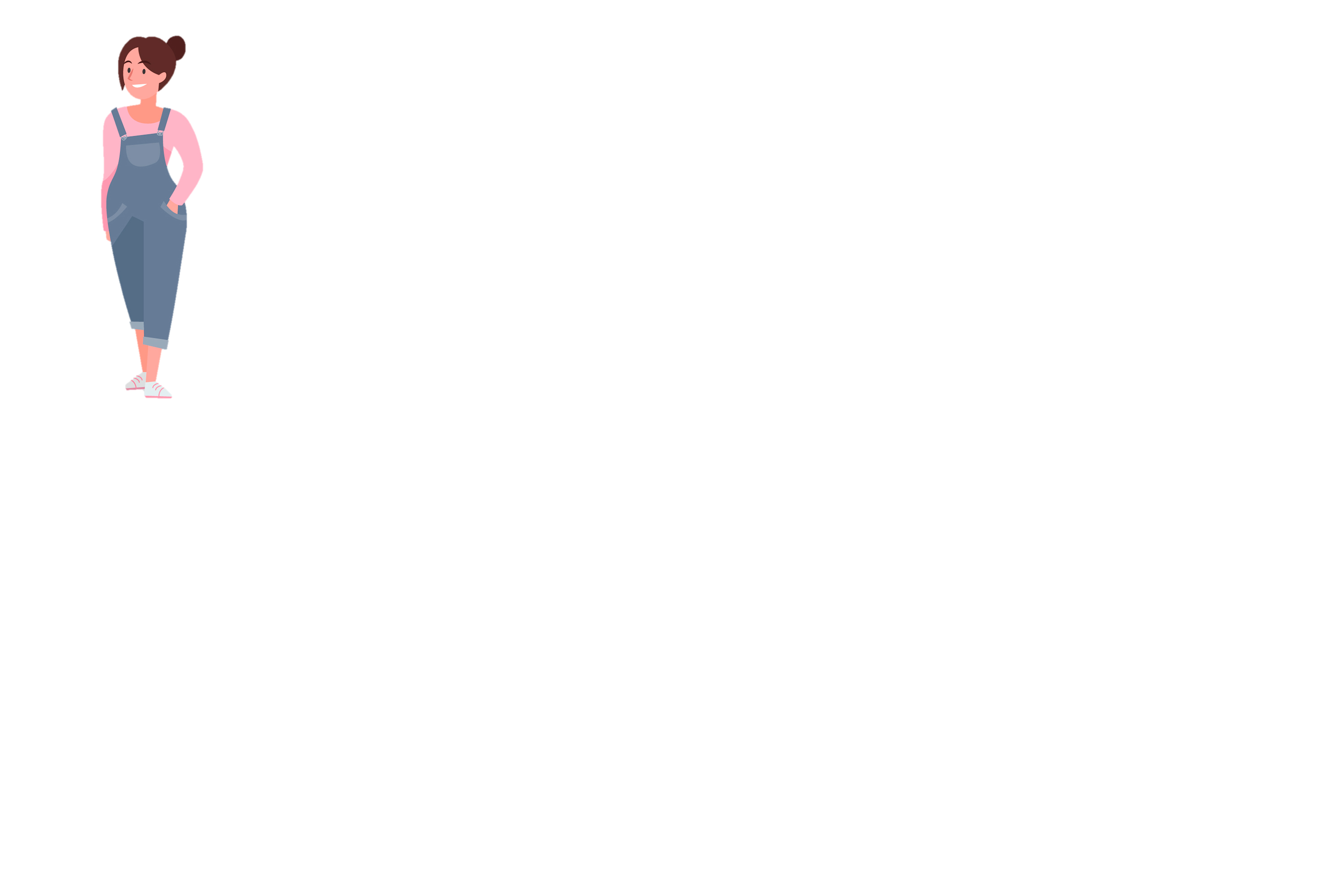 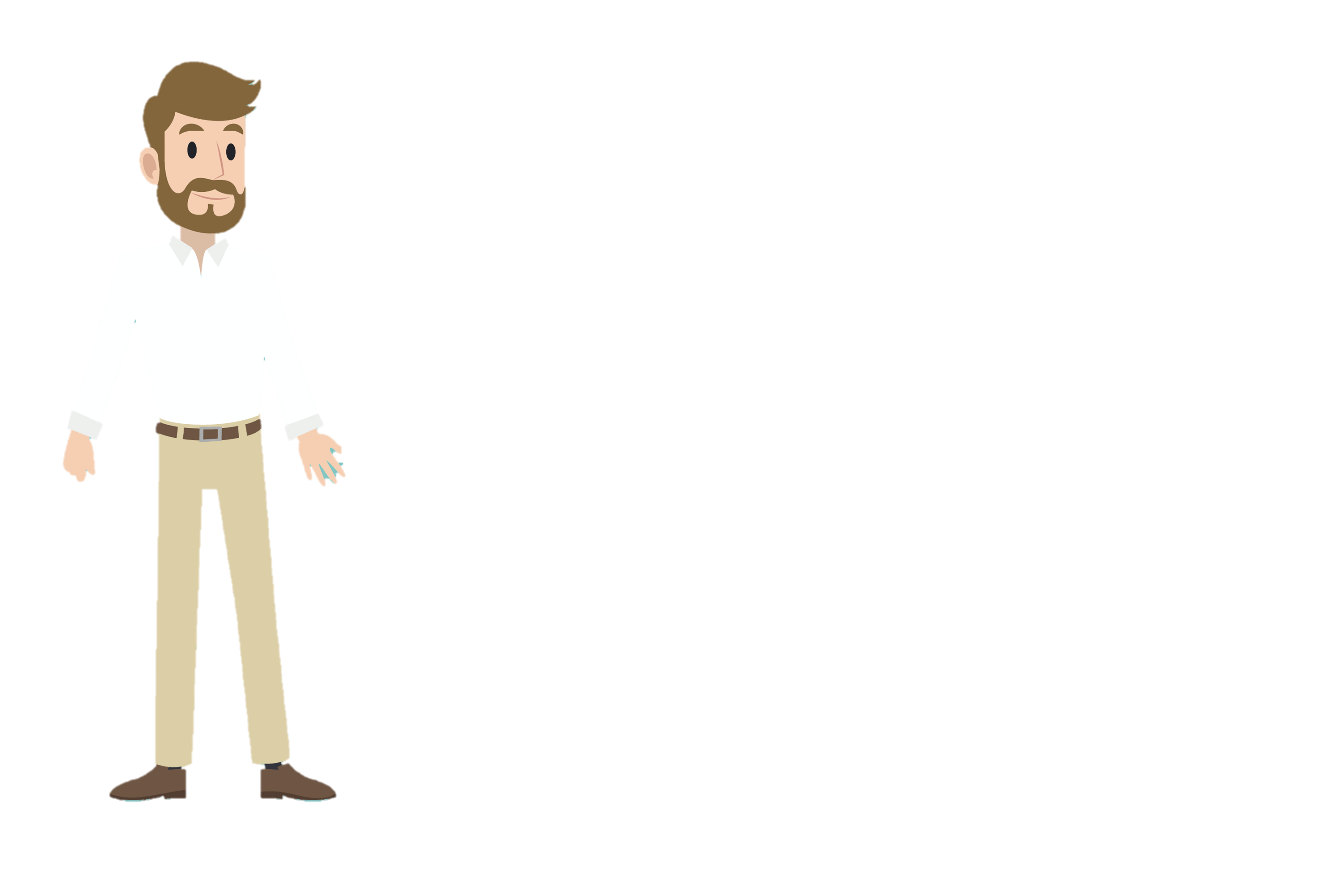 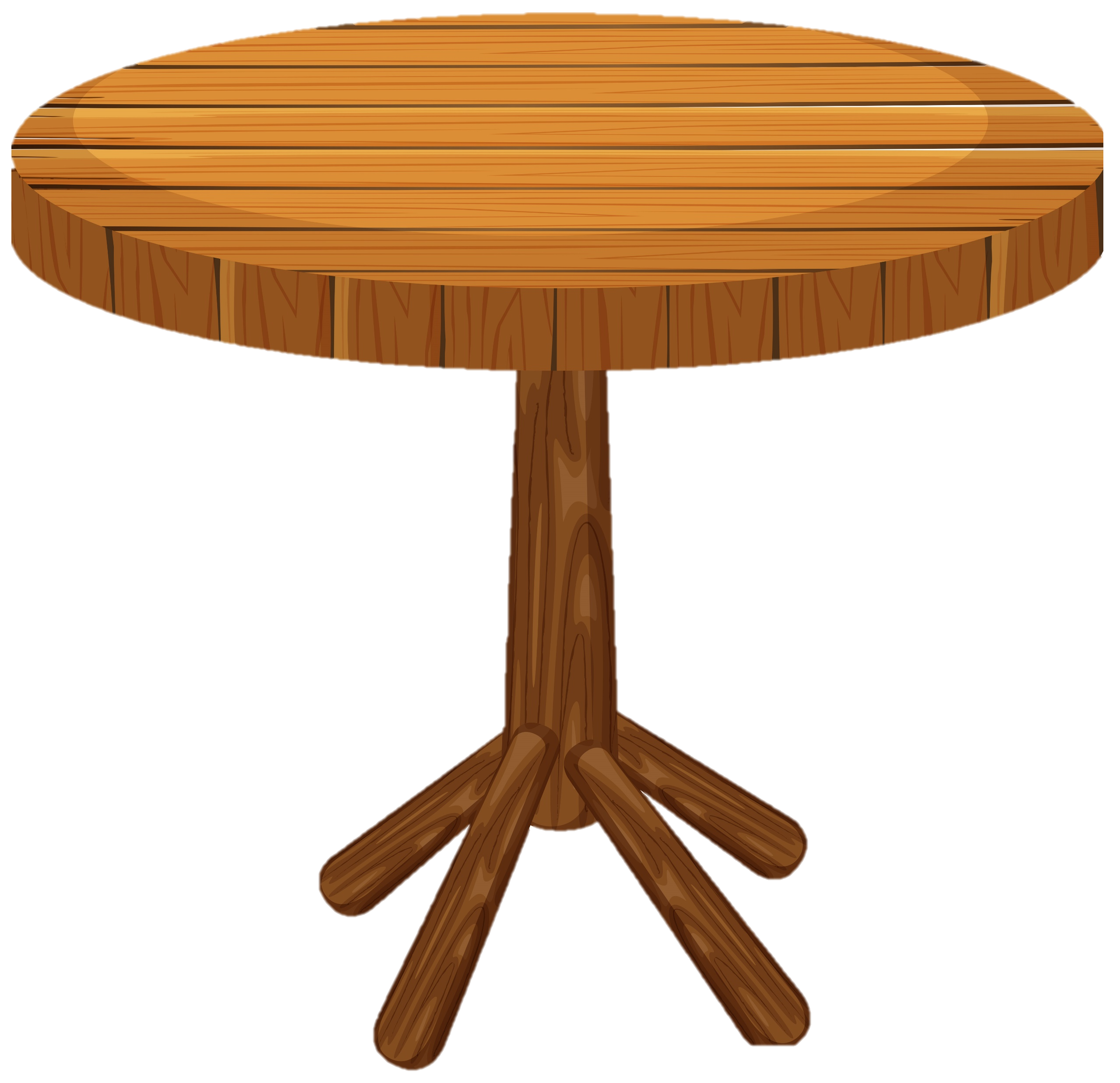 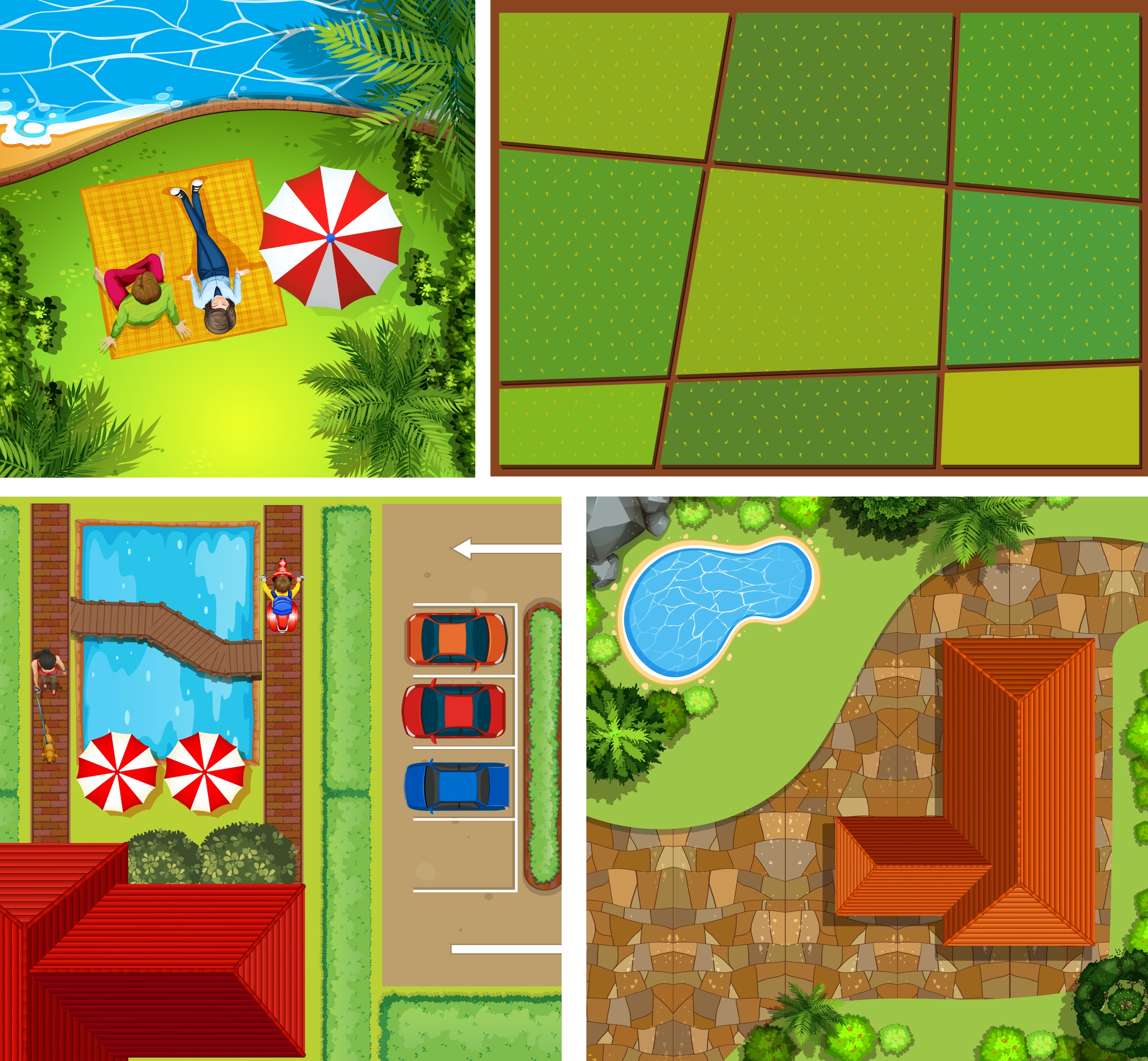 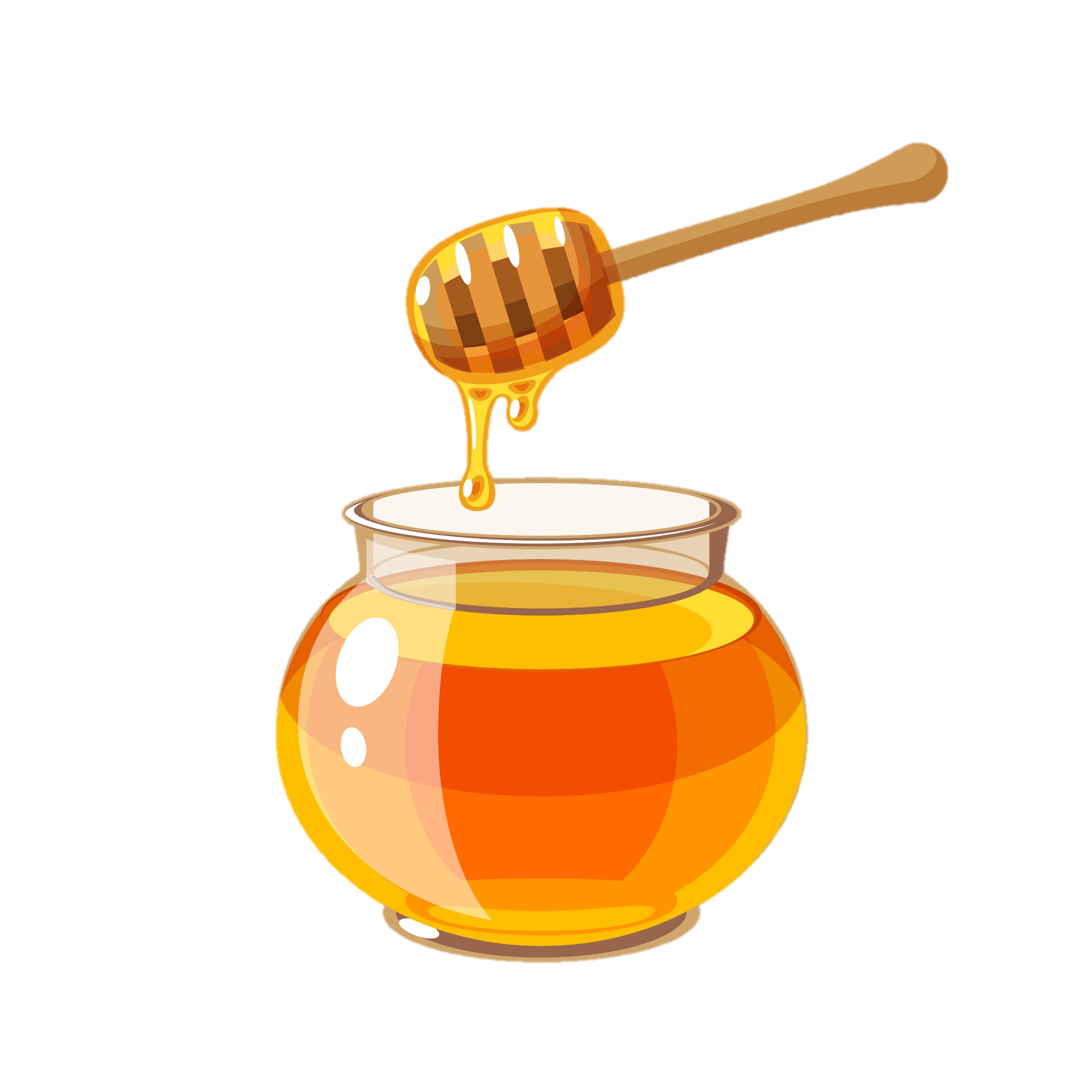 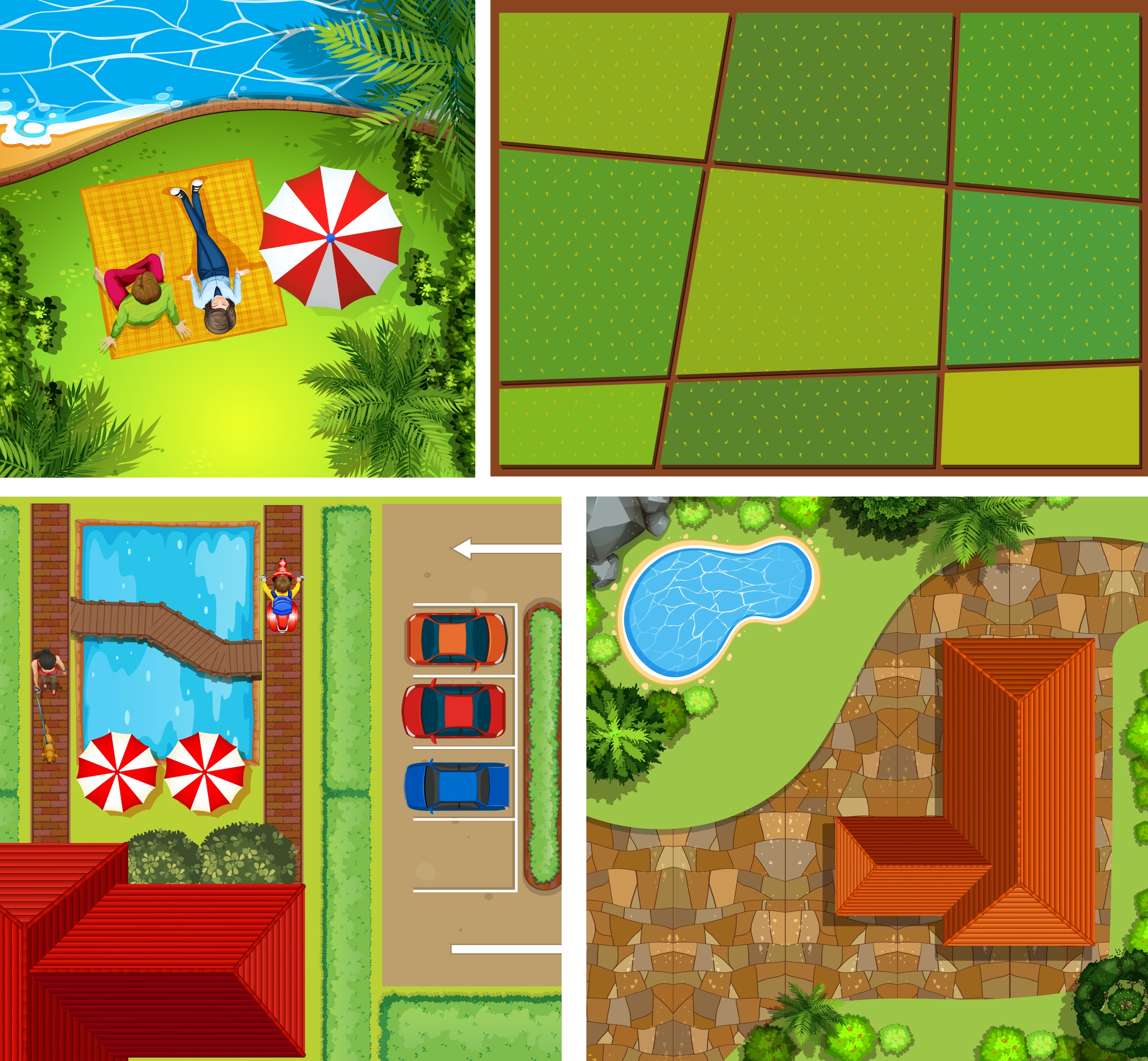 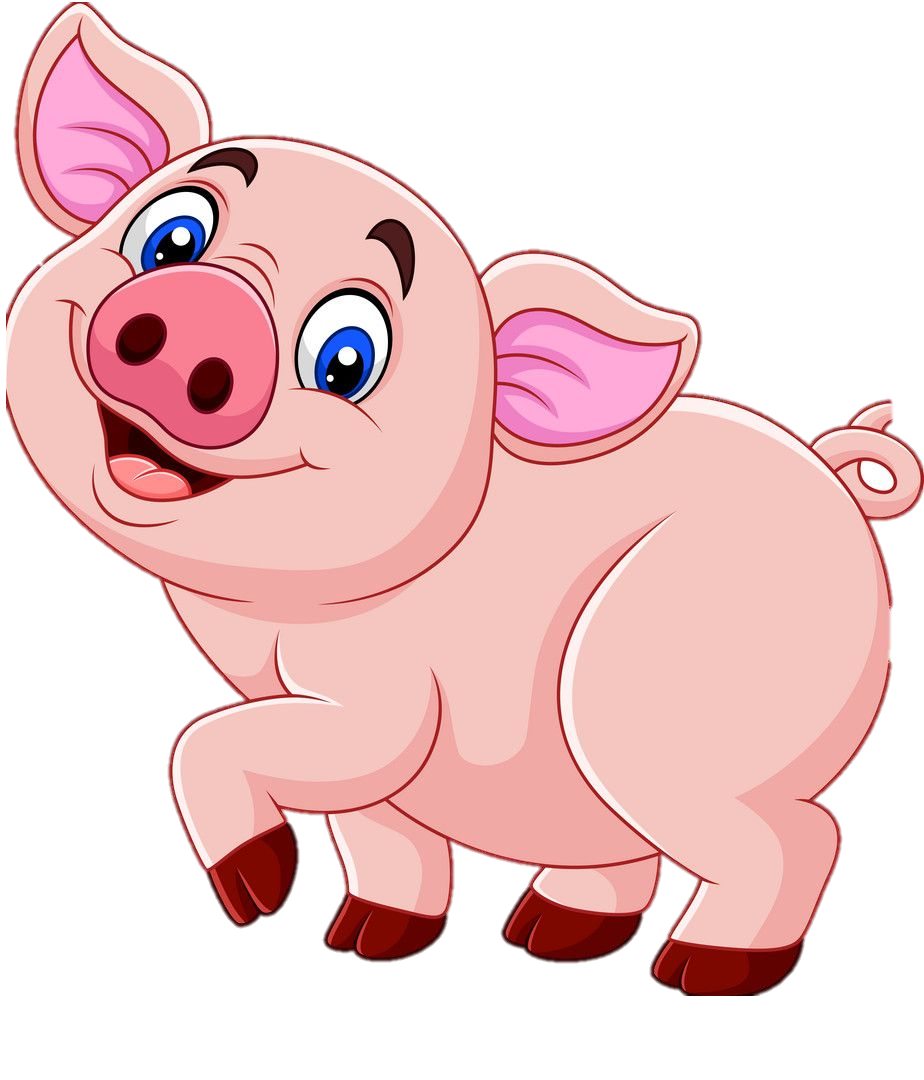 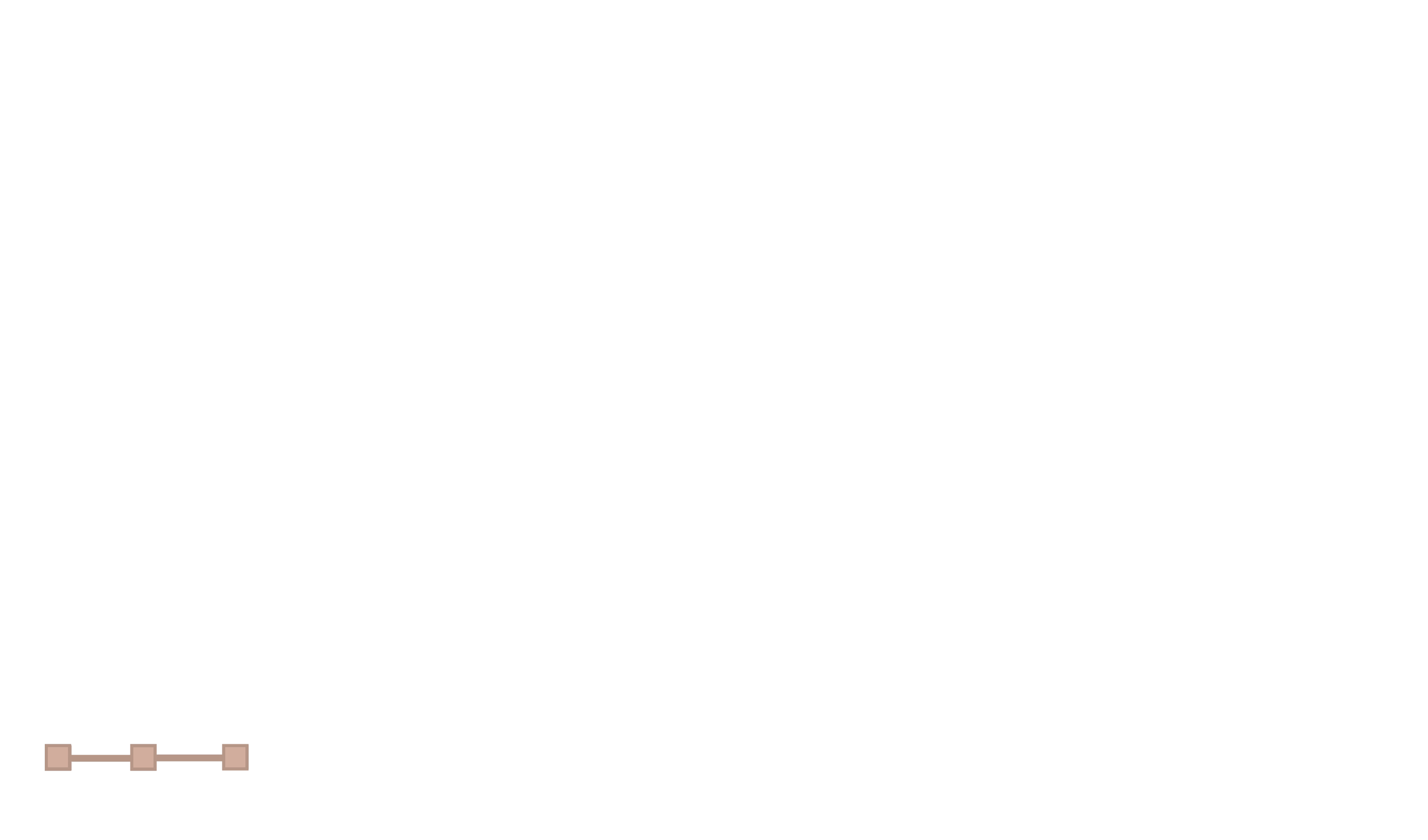 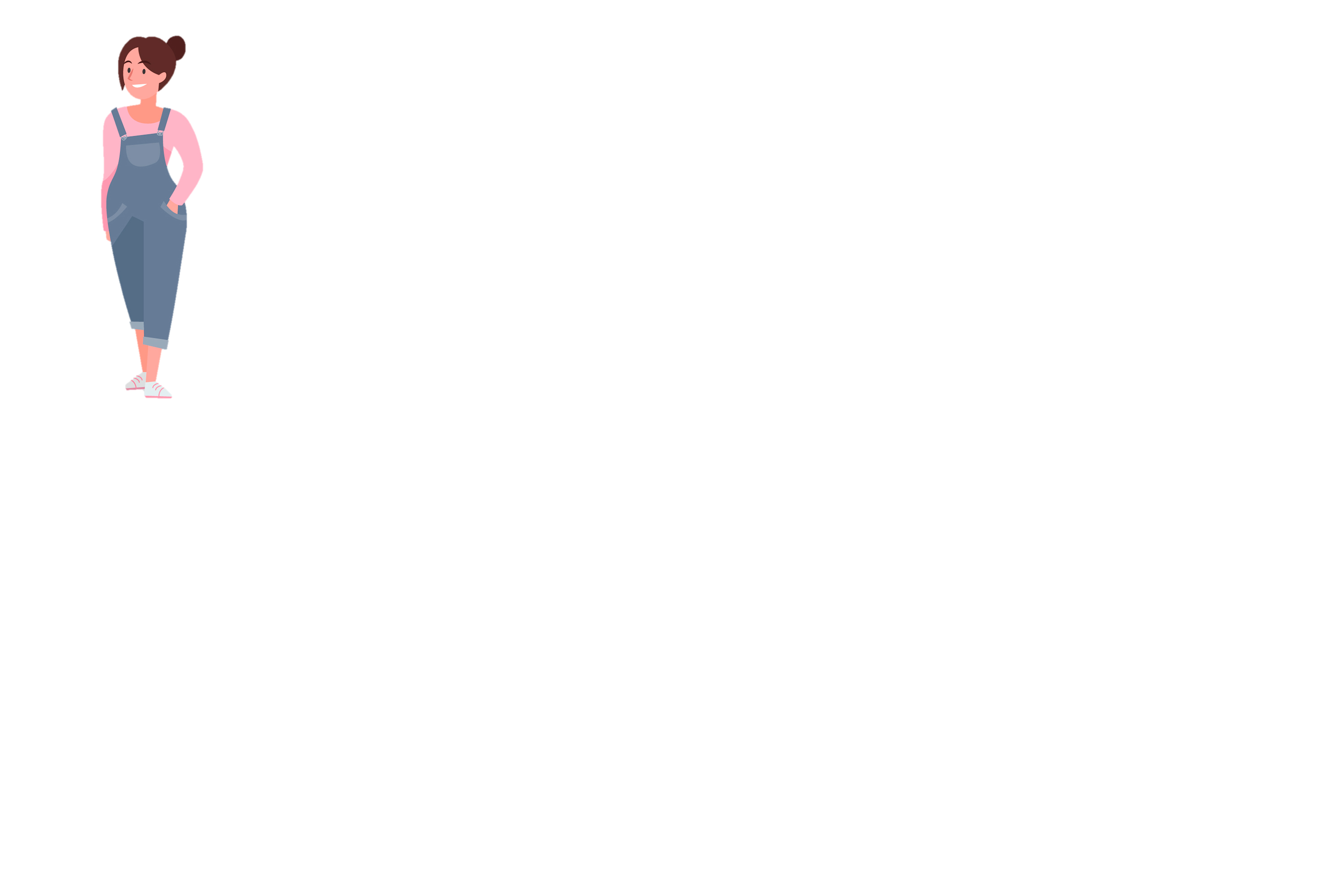 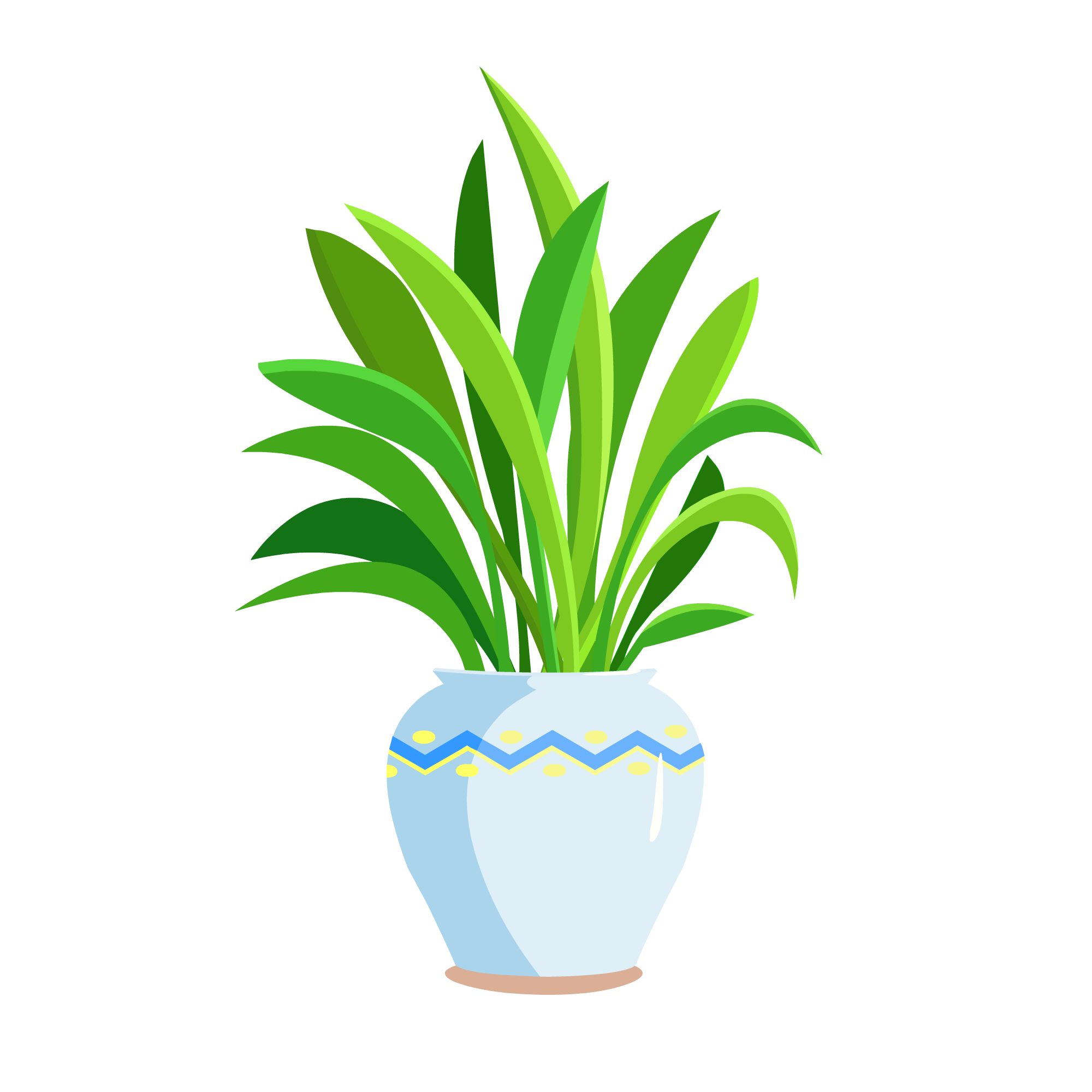 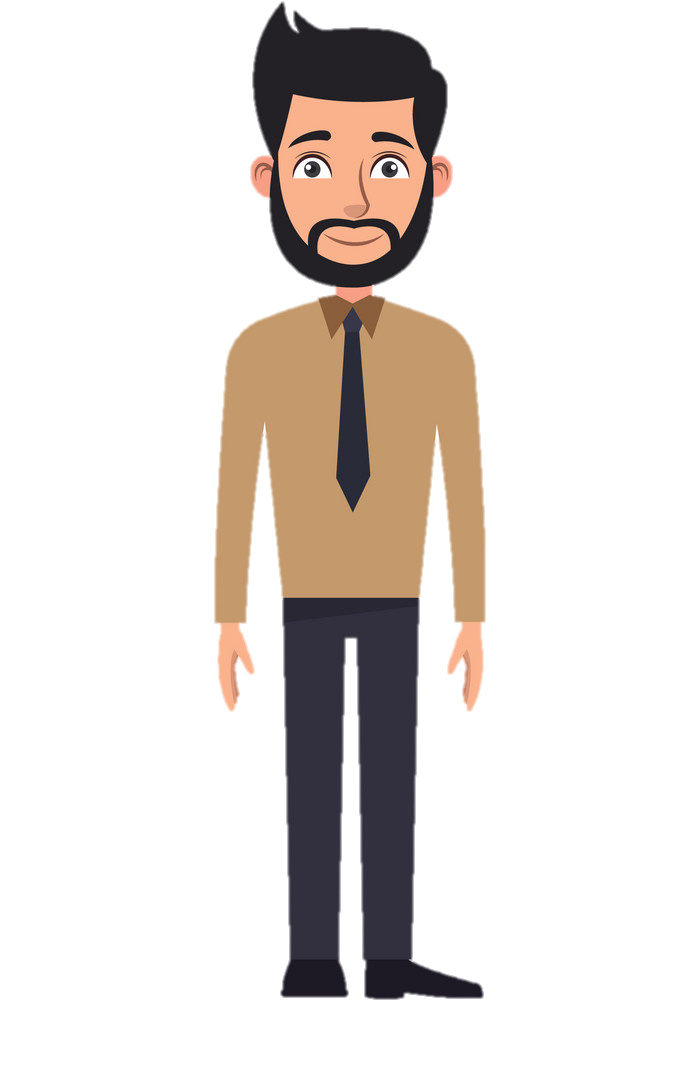 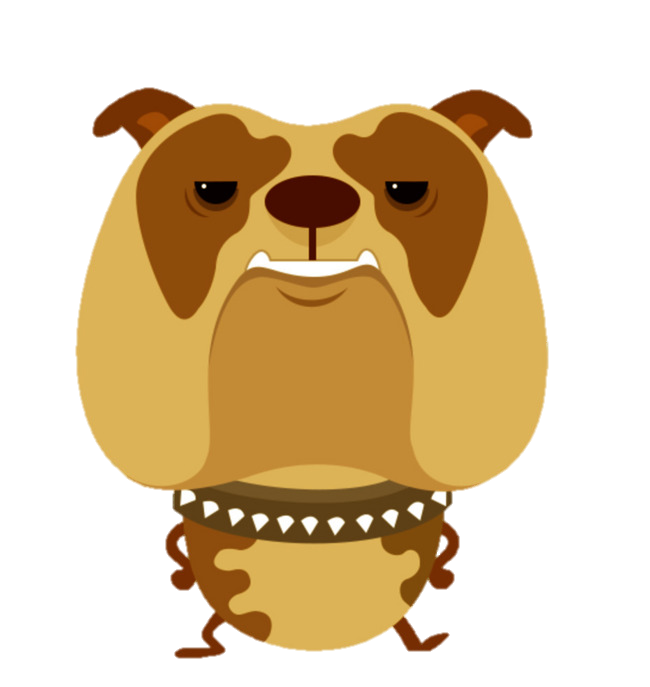 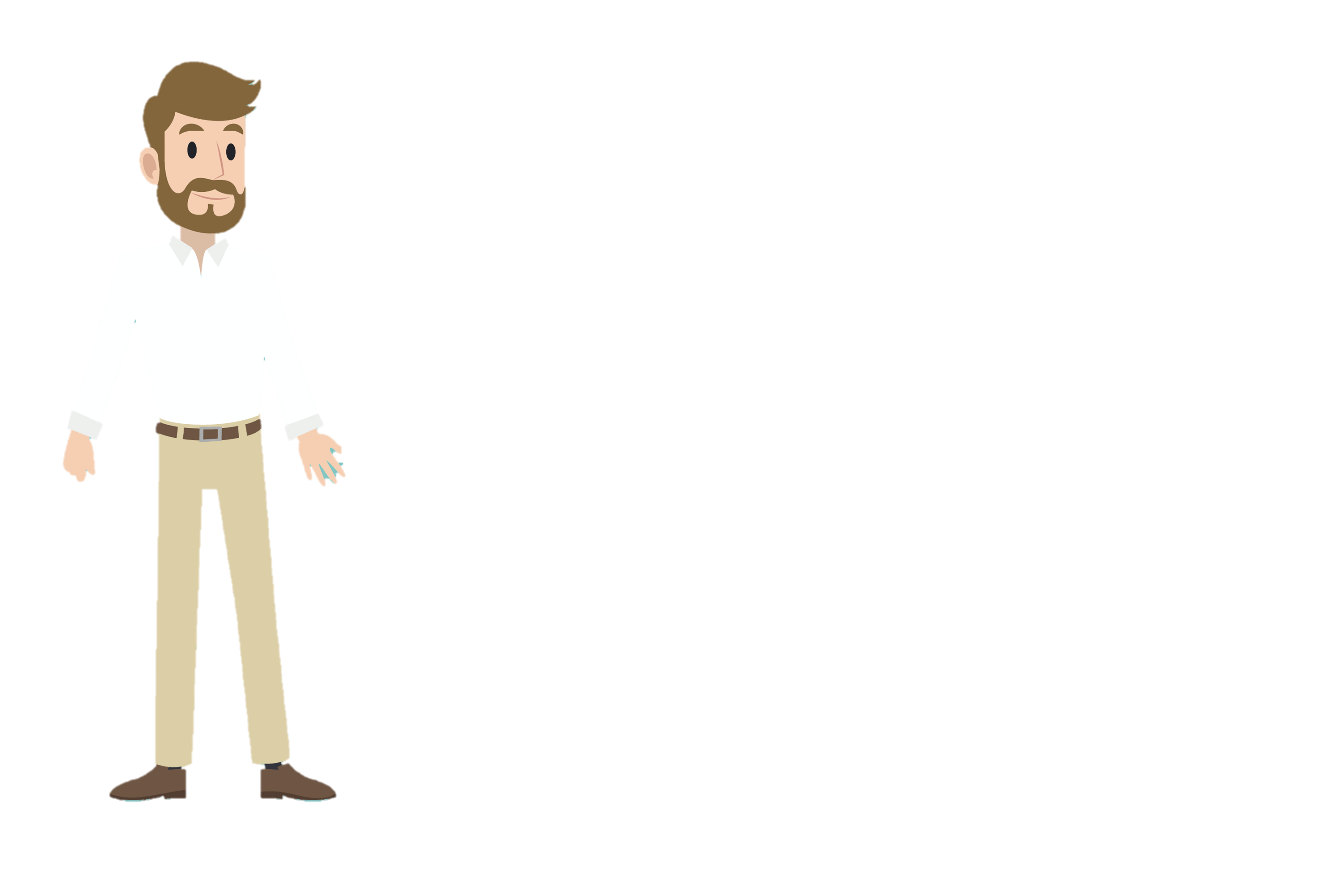 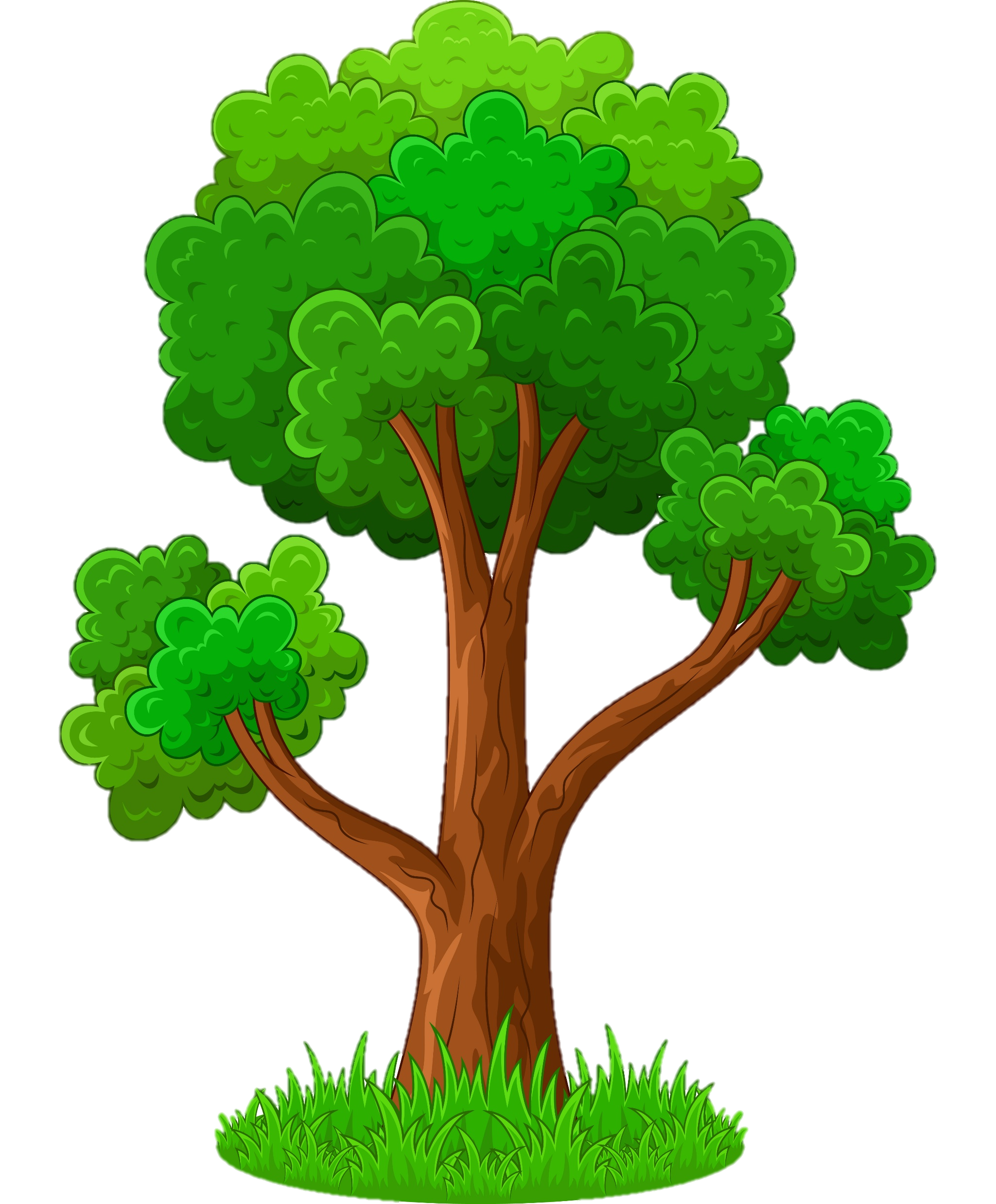 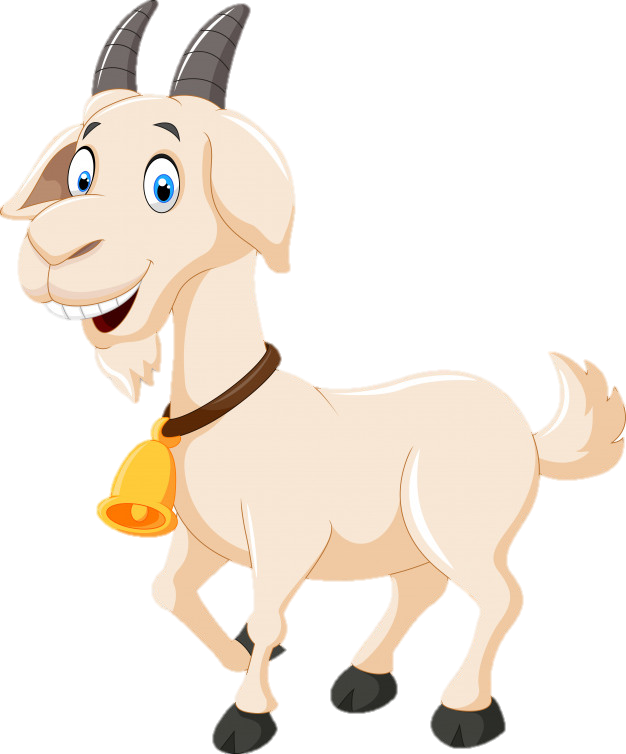 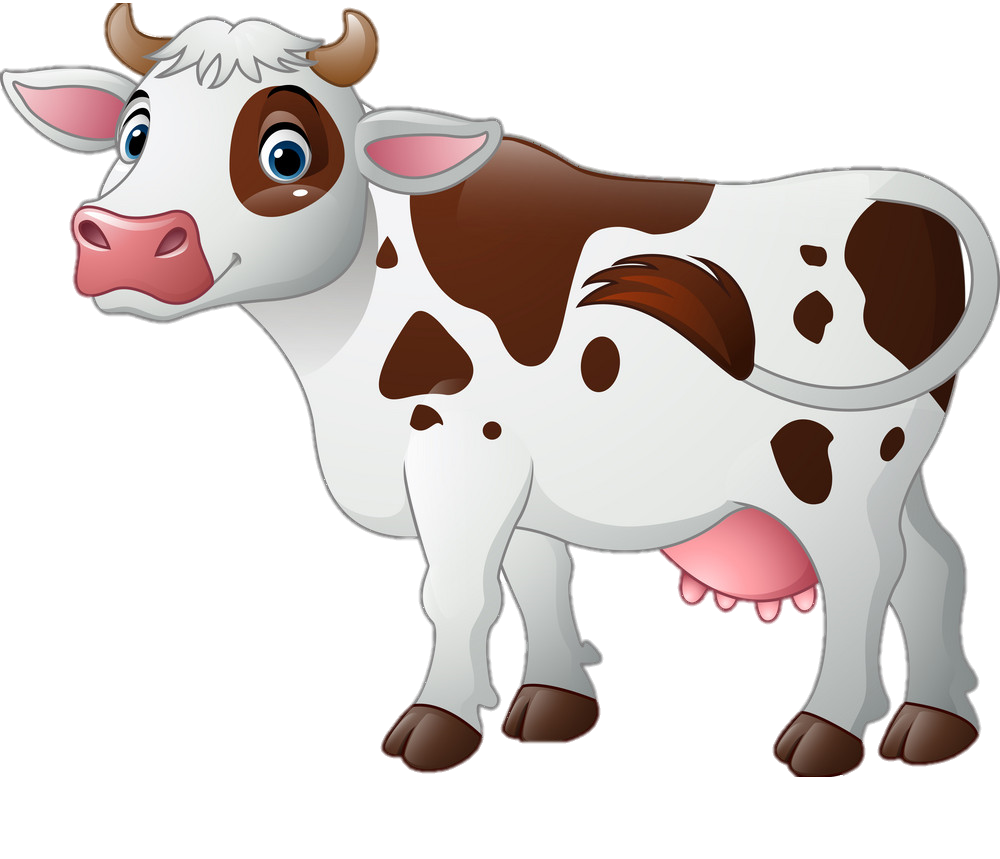 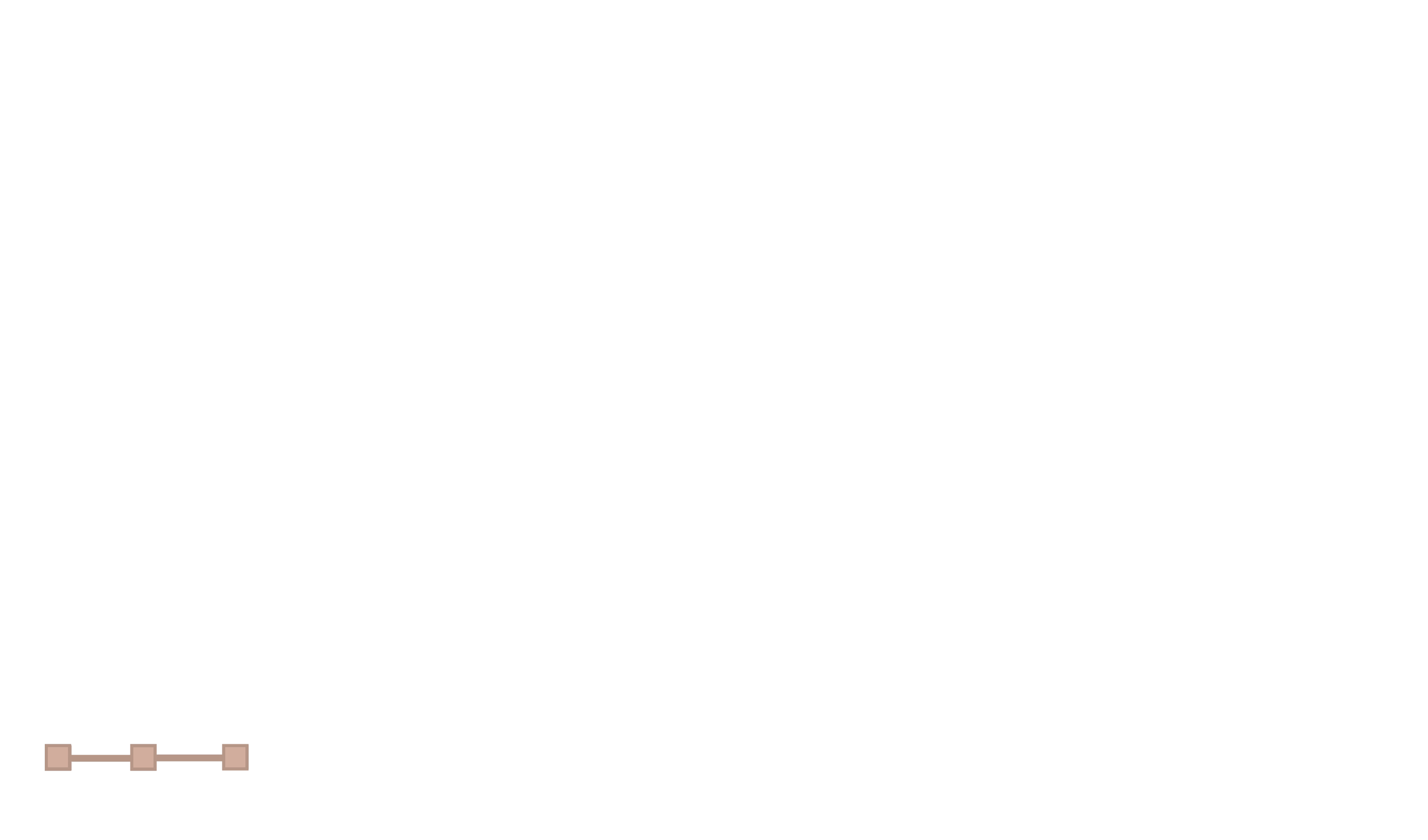 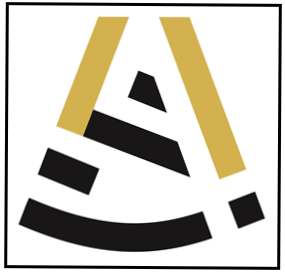 مَحكَمة
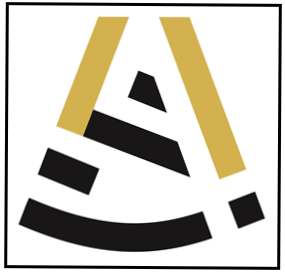 قاضٍ
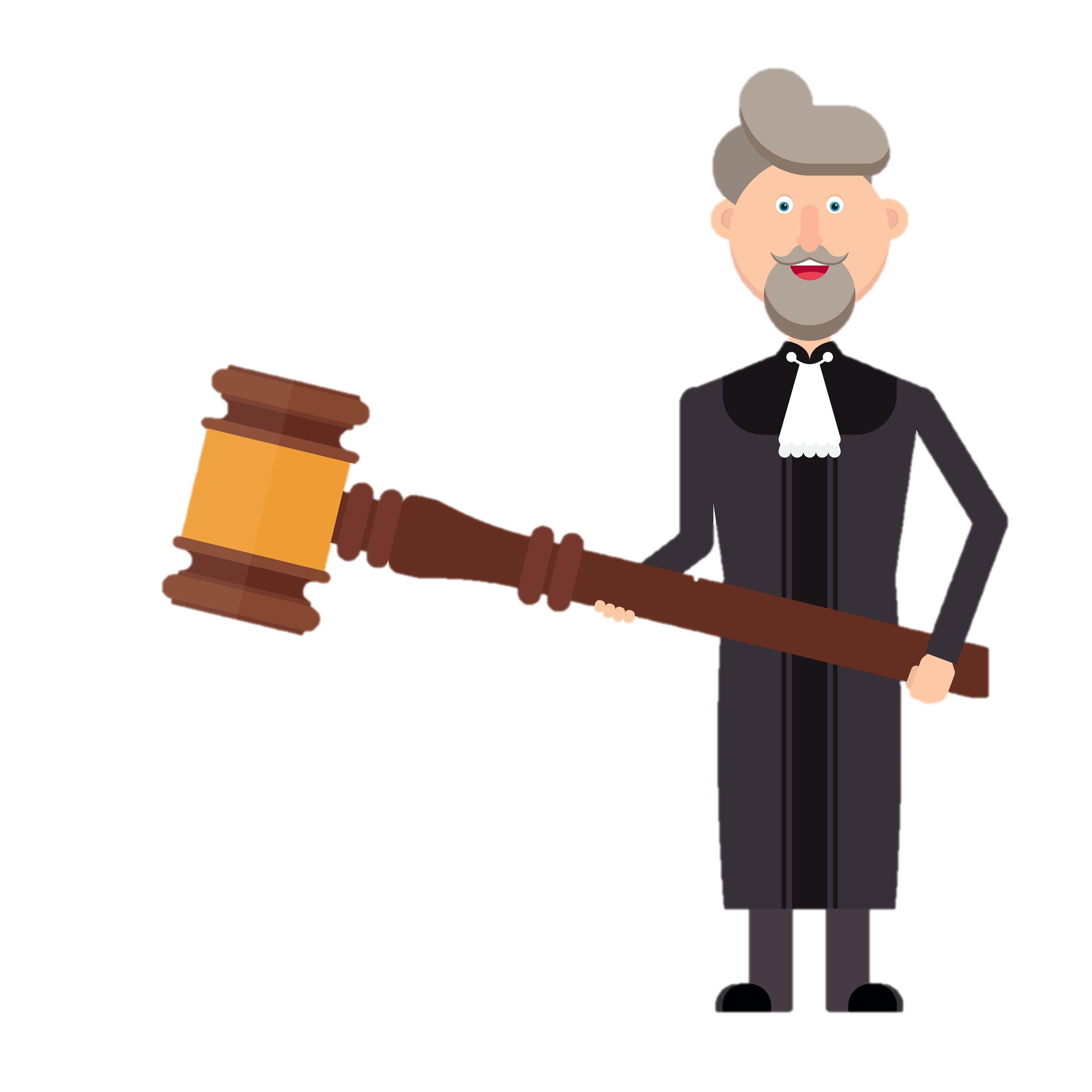 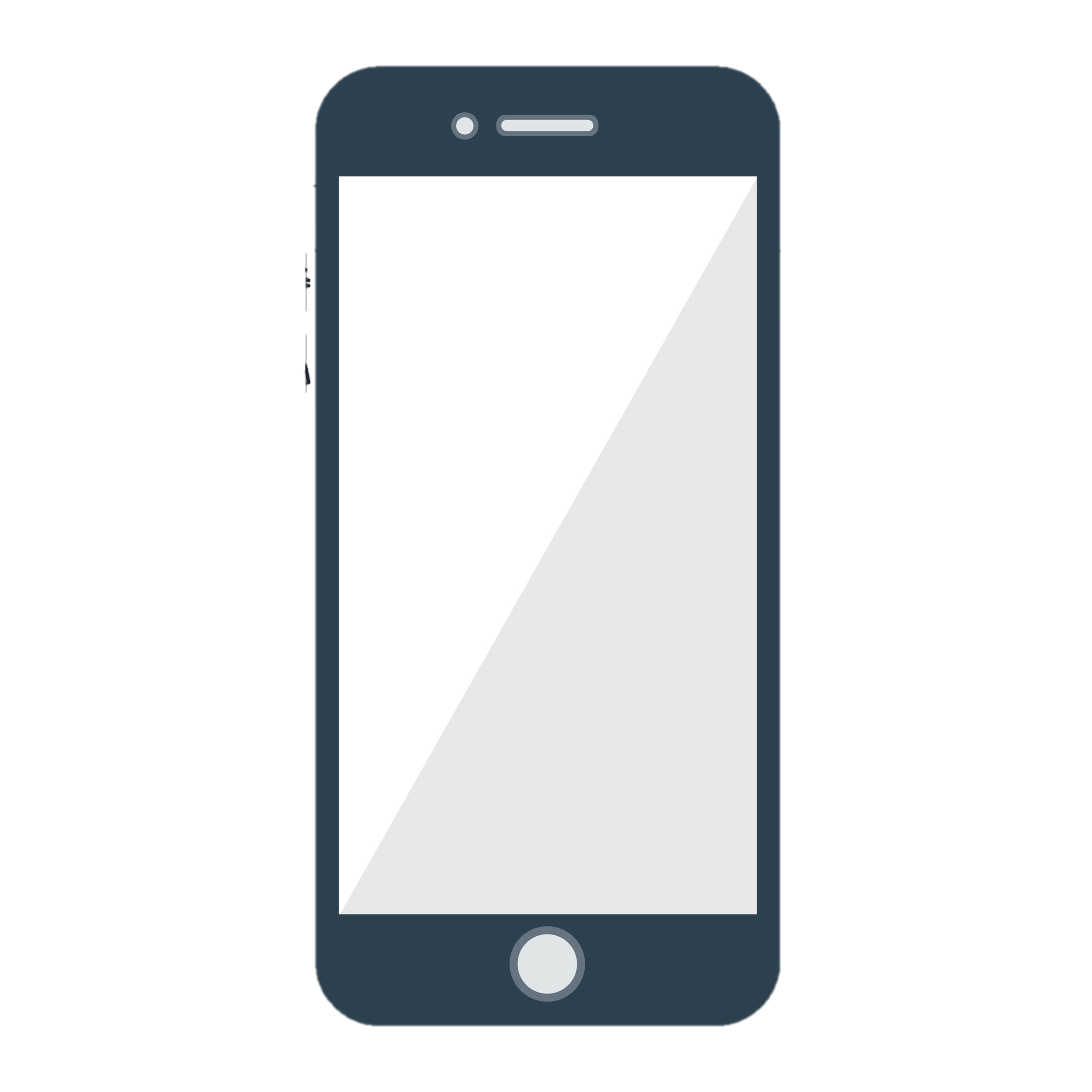 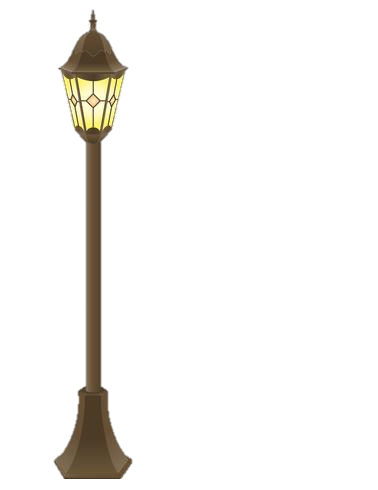 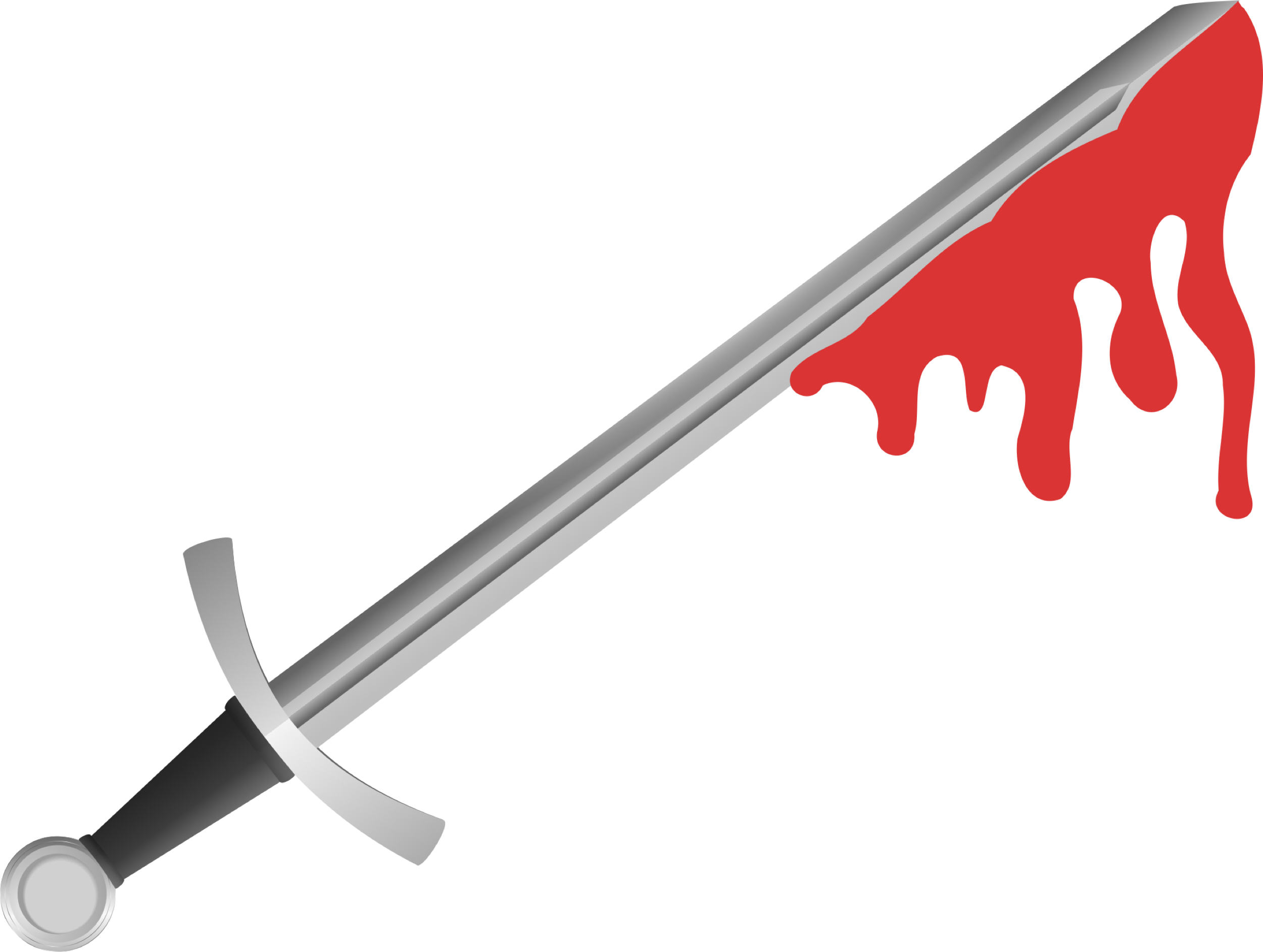 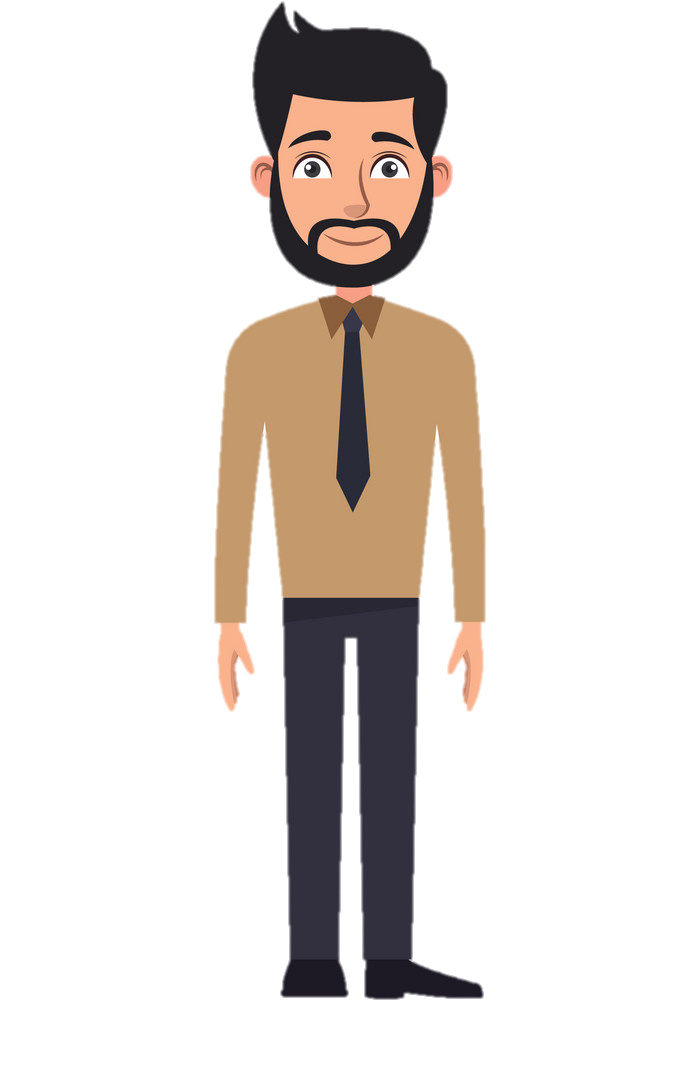 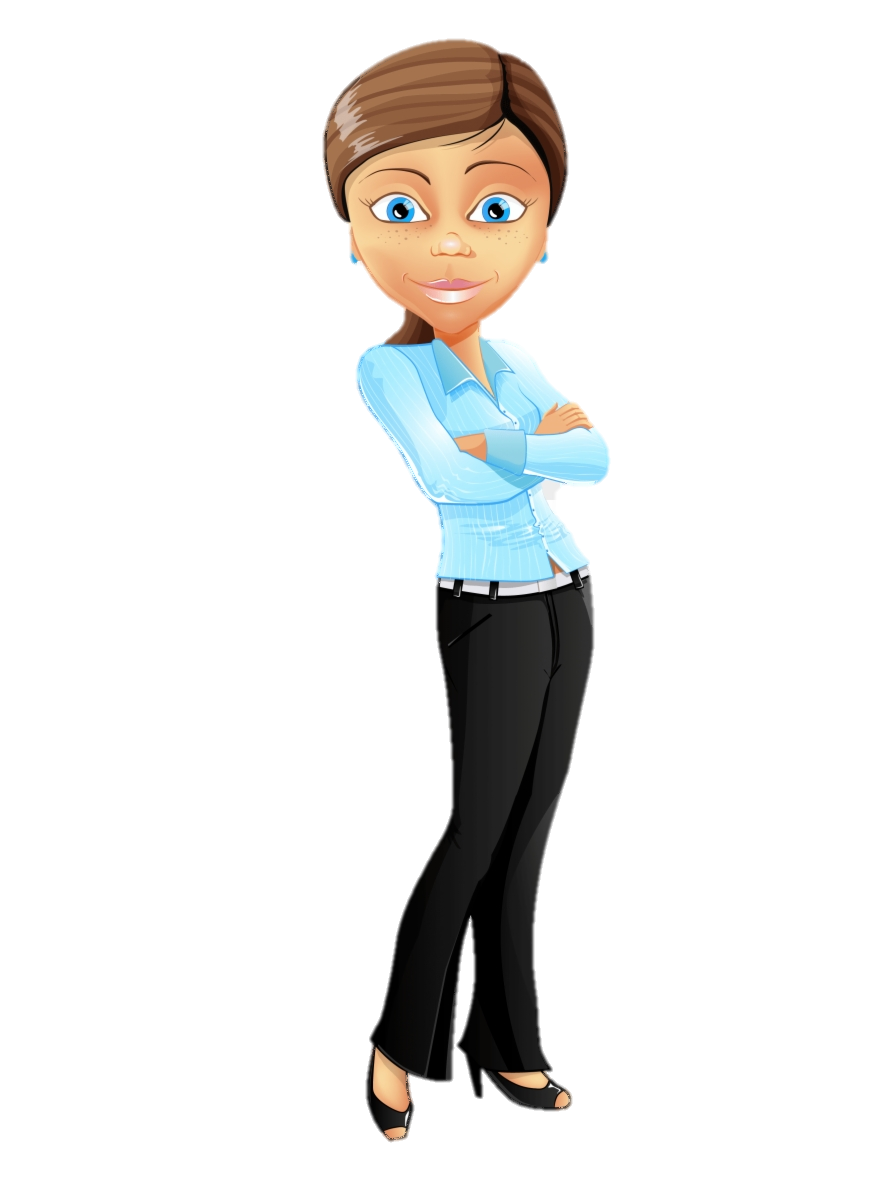 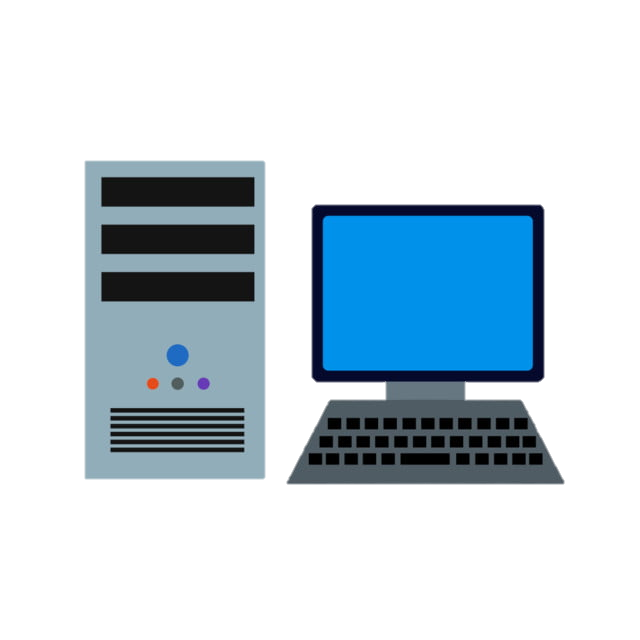 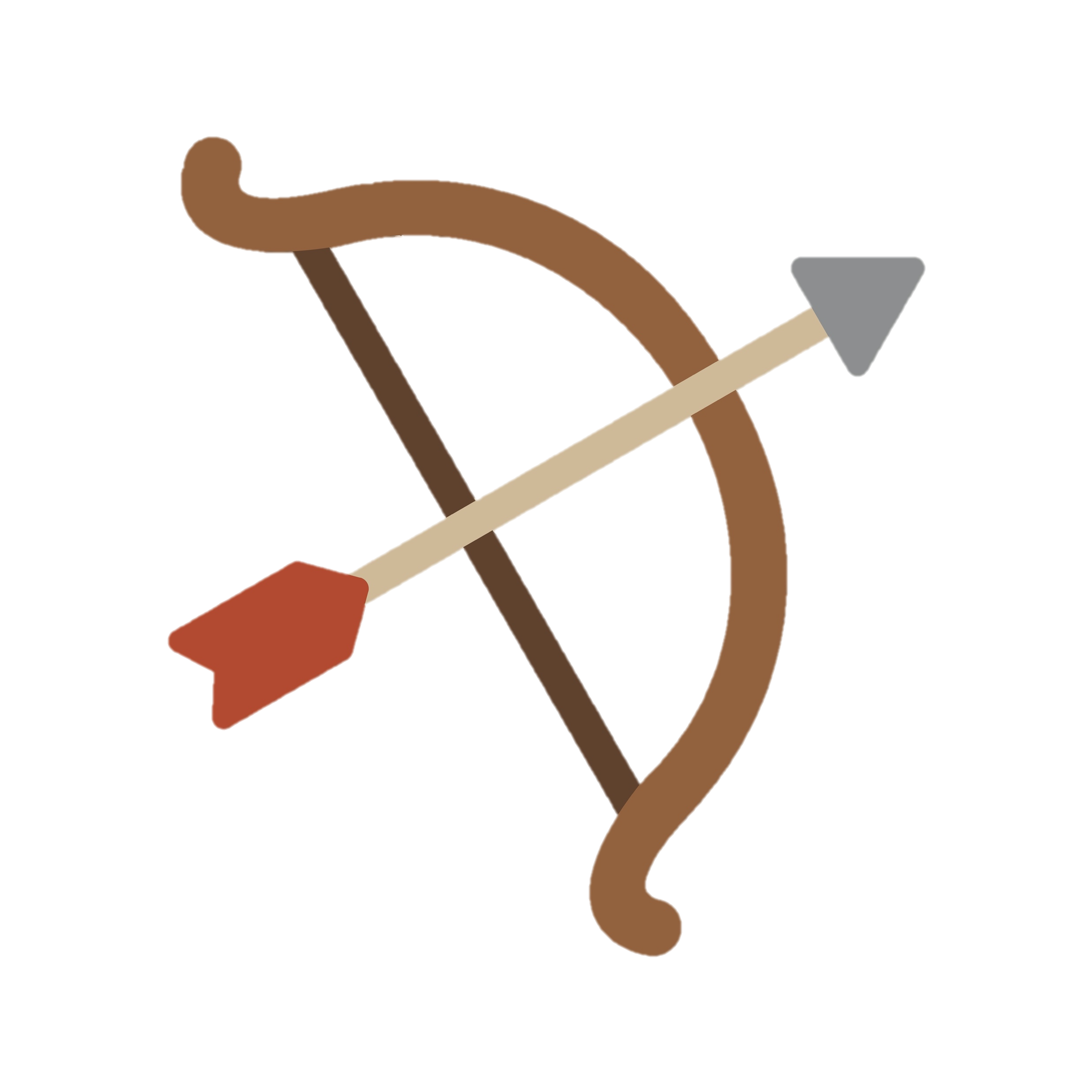 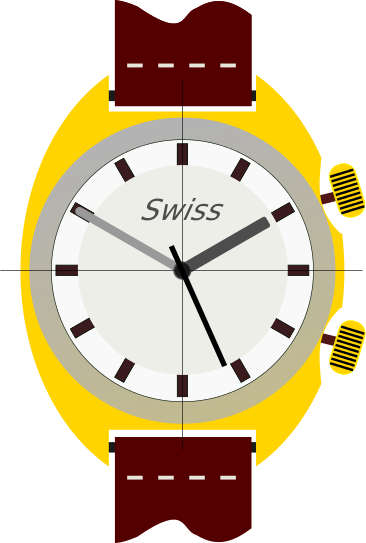 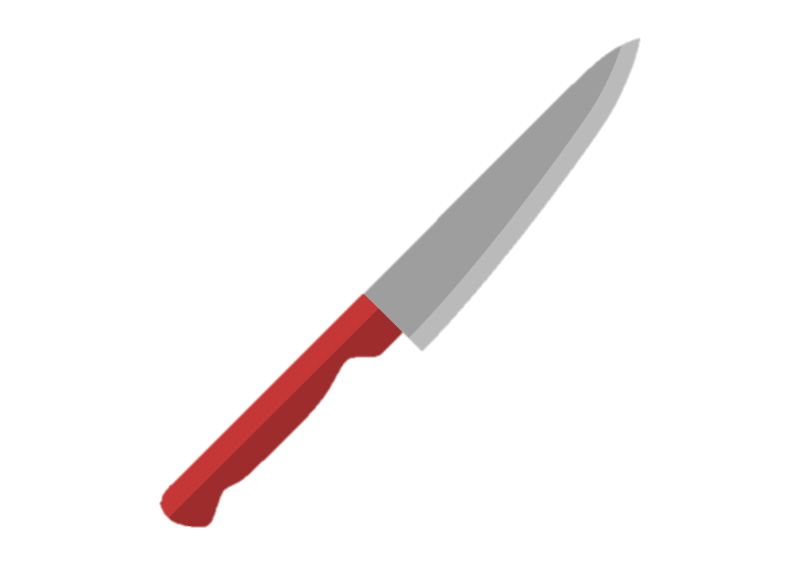